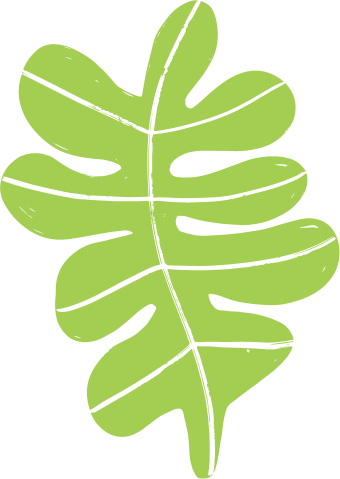 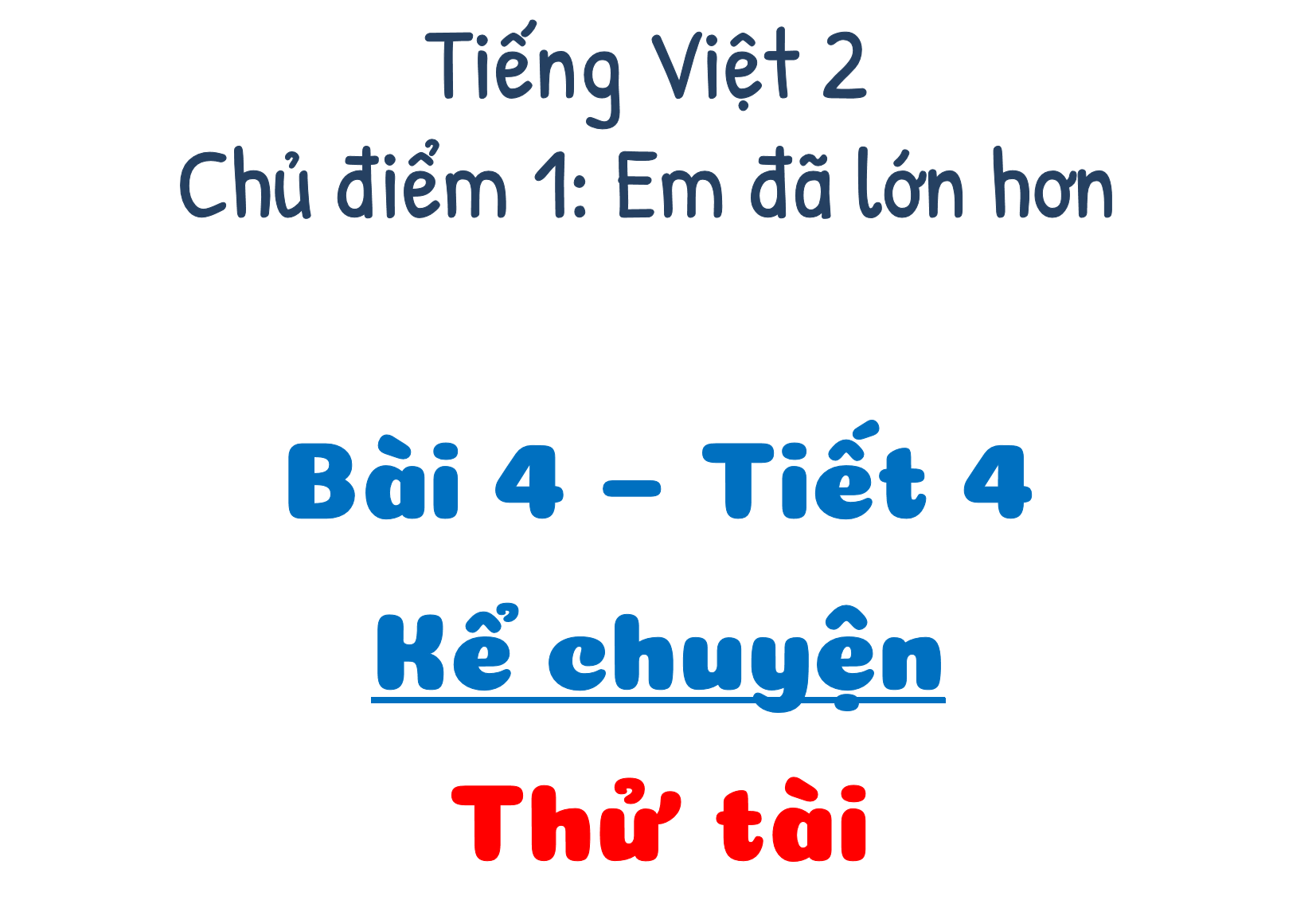 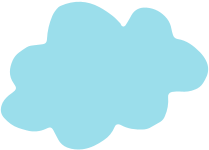 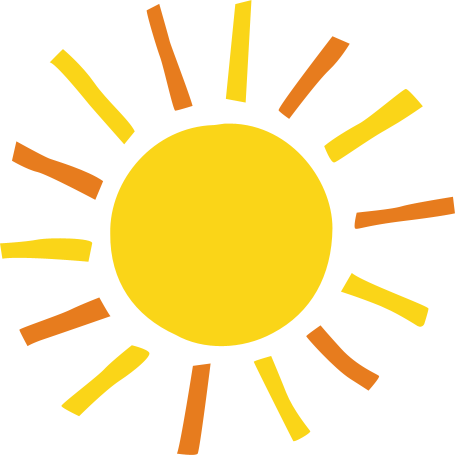 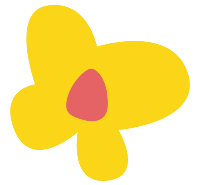 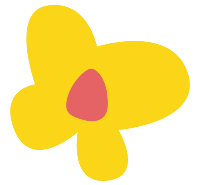 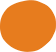 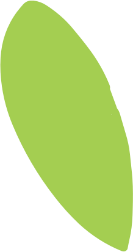 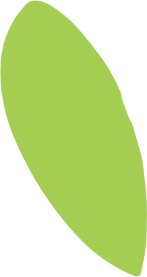 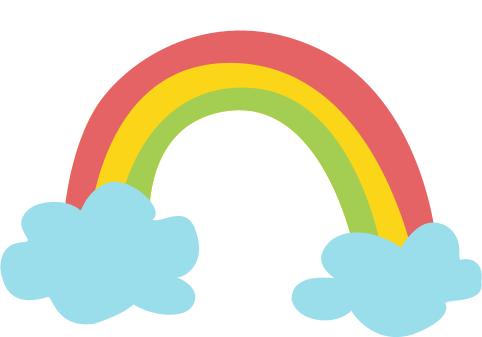 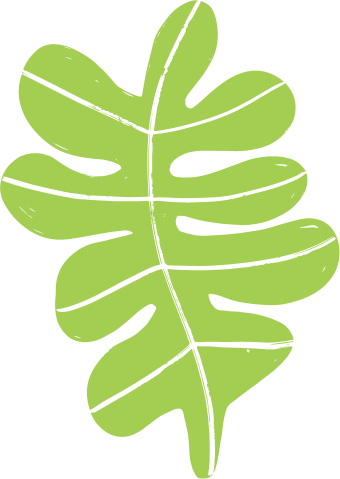 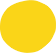 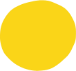 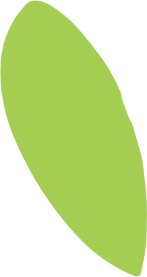 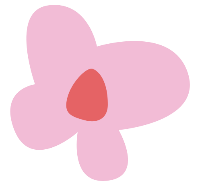 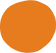 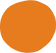 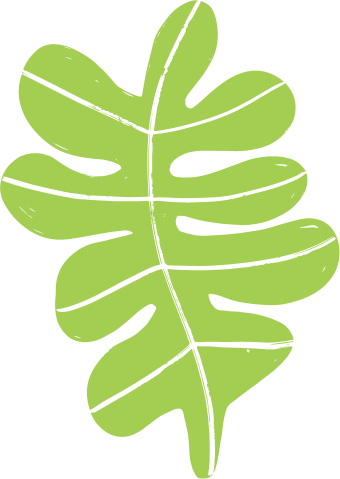 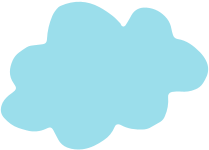 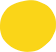 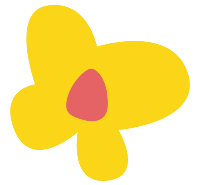 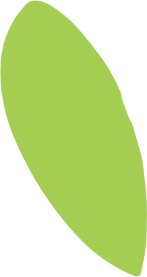 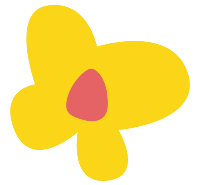 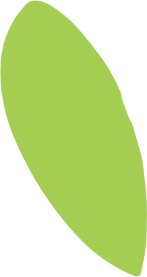 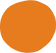 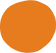 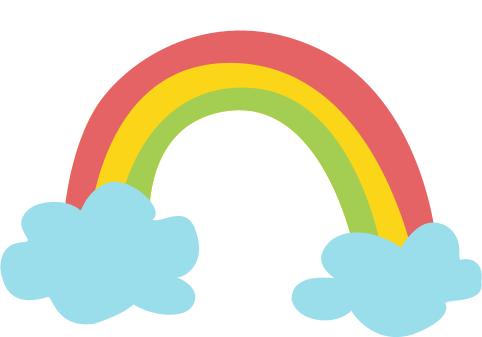 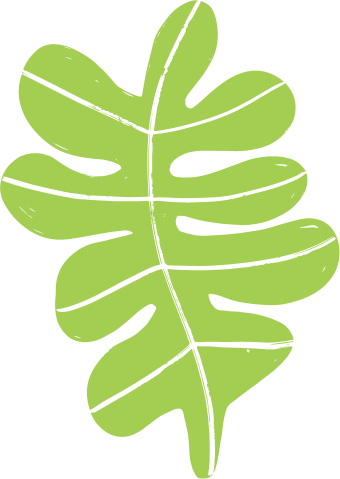 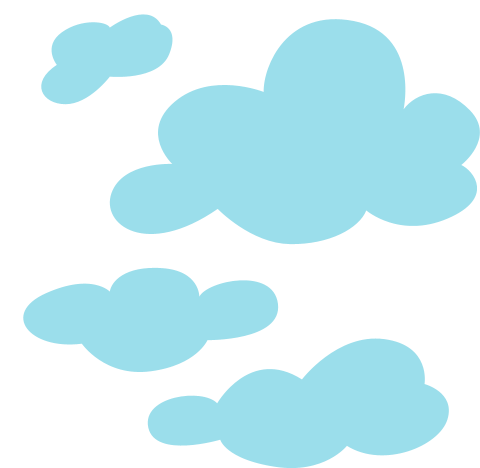 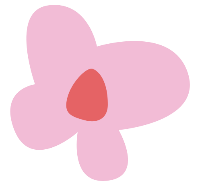 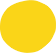 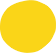 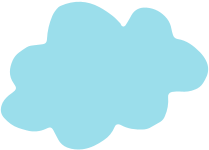 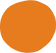 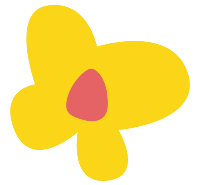 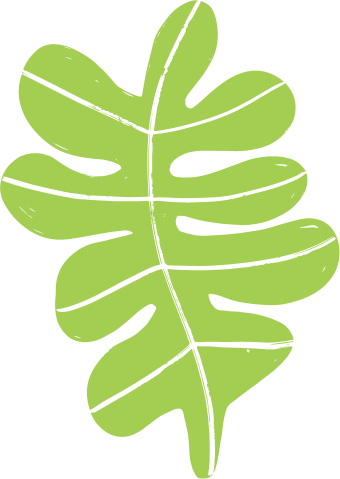 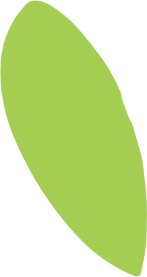 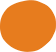 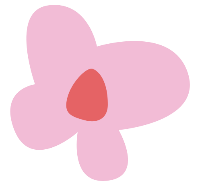 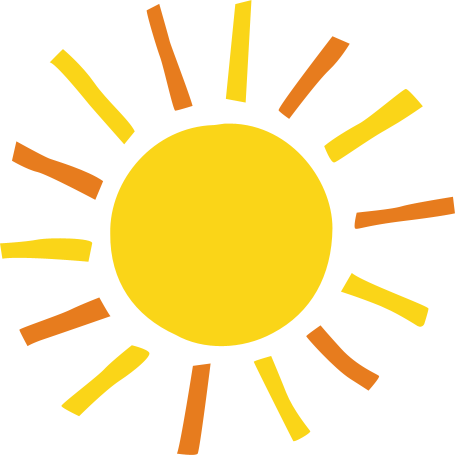 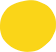 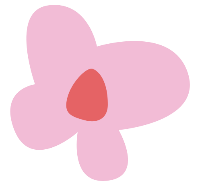 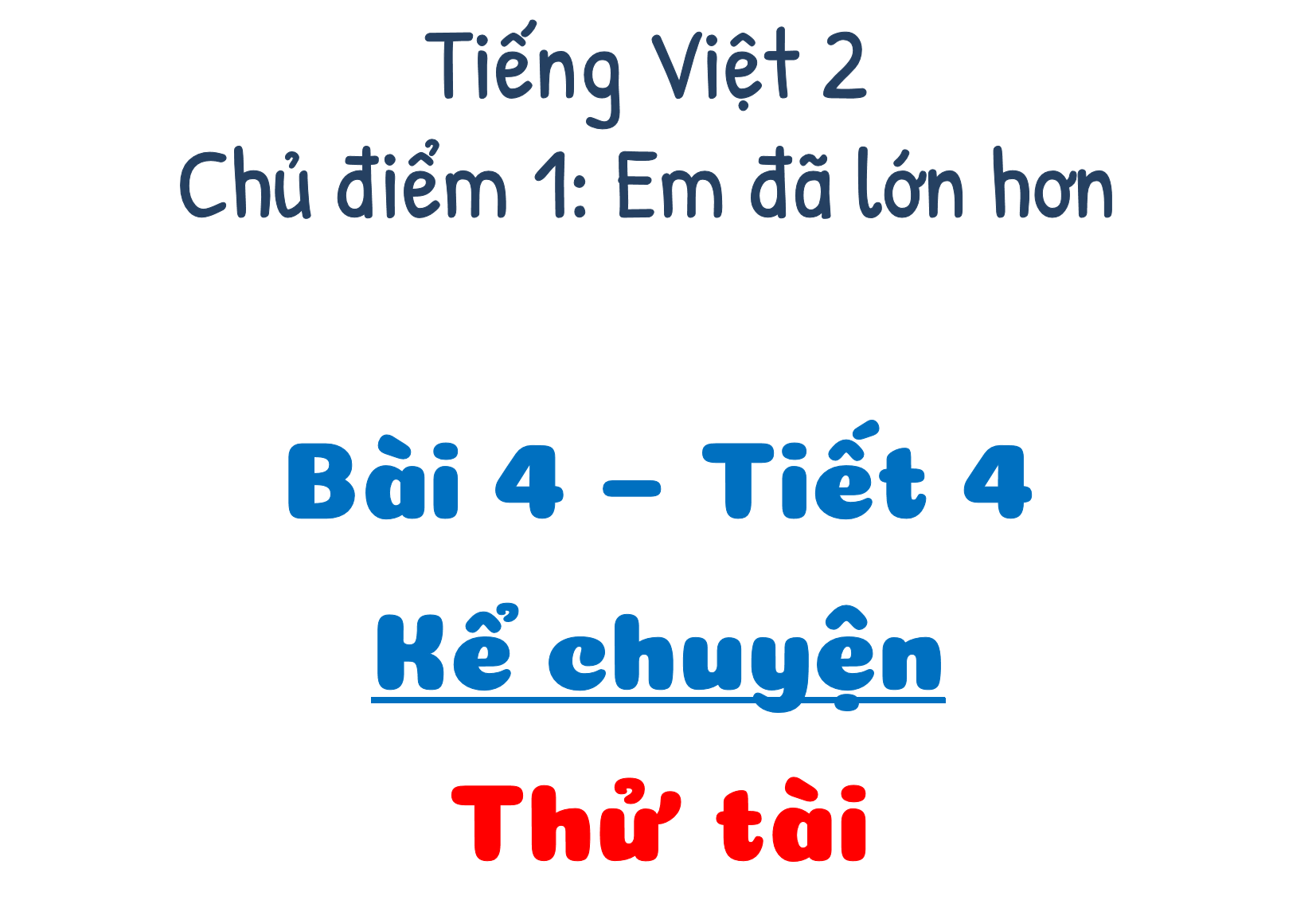 Ta sẽ thử tài cậu bé lần nữa.
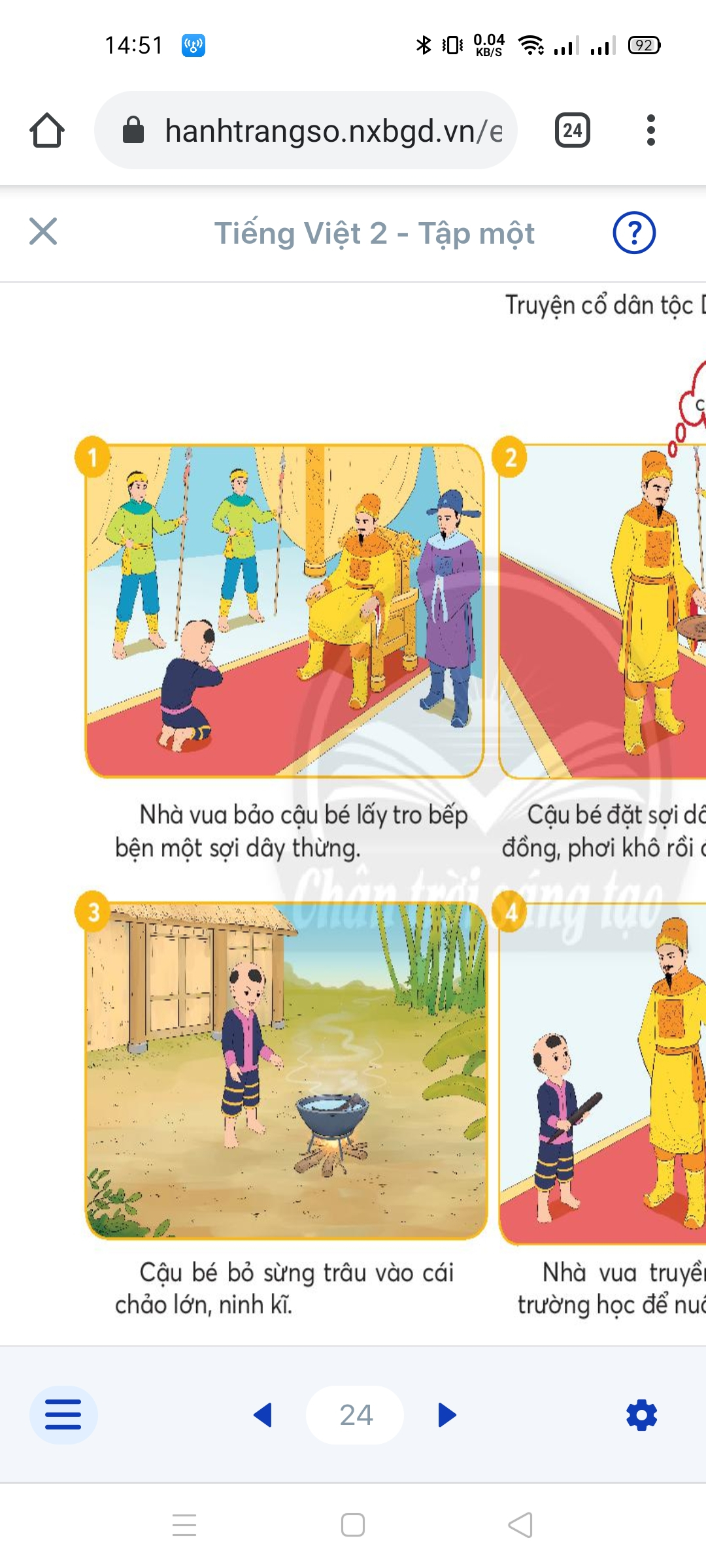 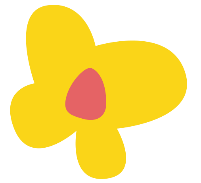 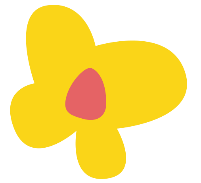 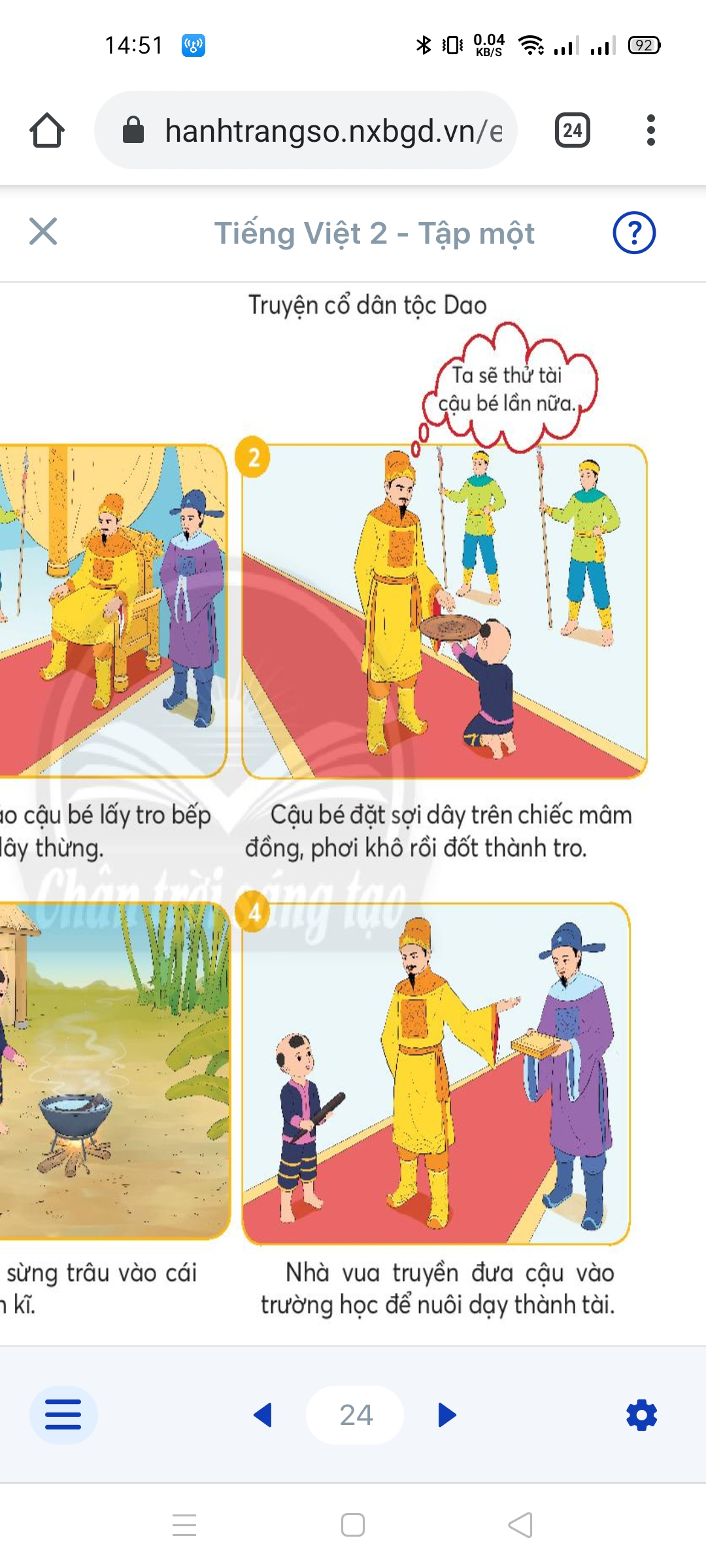 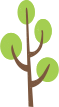 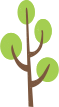 Câu chuyện có những nhân vật nào?
Em hãy đoán nội dung câu chuyện.
Câu bé đặt sợi dây trên một chiếc mâm đồng, phơi khô rồi đốt thành tro.
Nhà vua bảo cậu bé lấy tro bếp bện một sợi dây thừng.
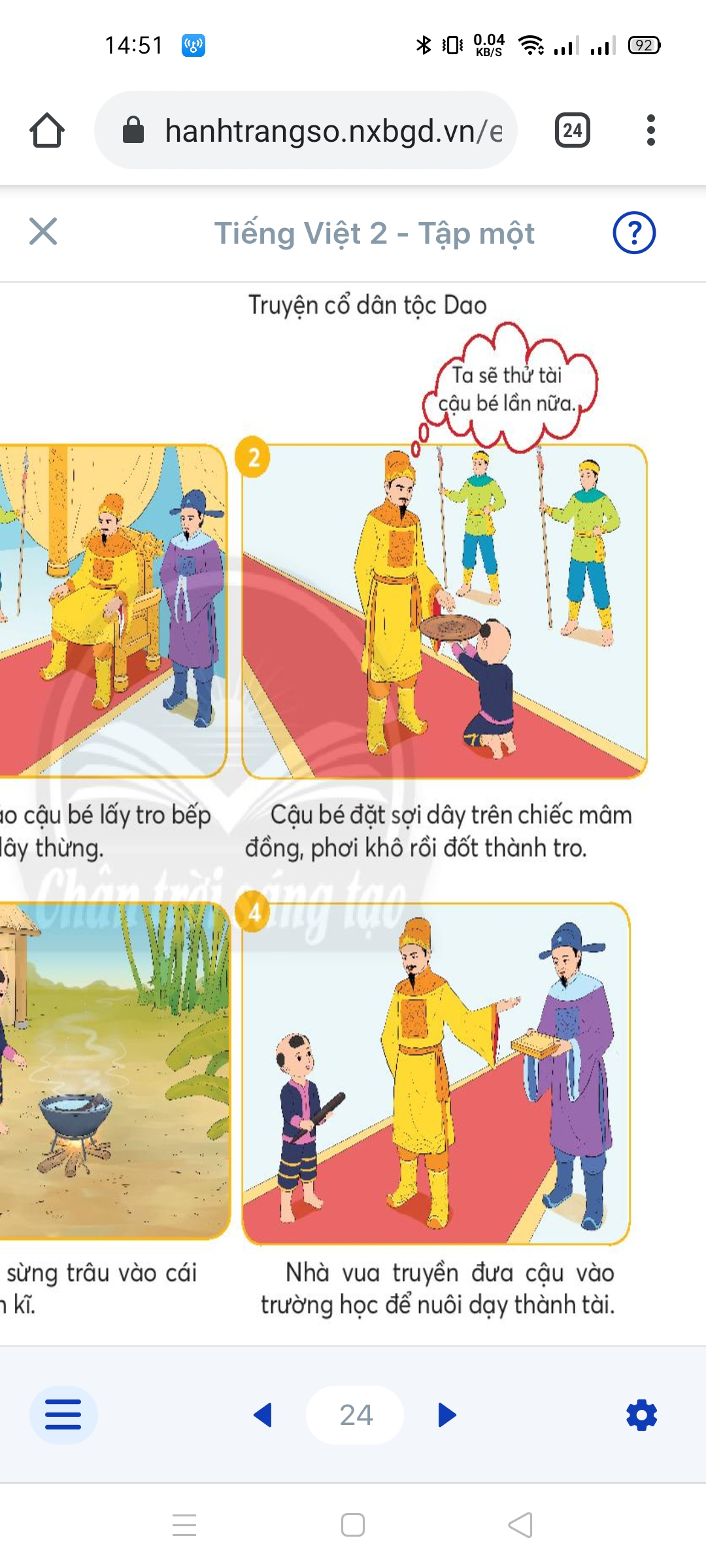 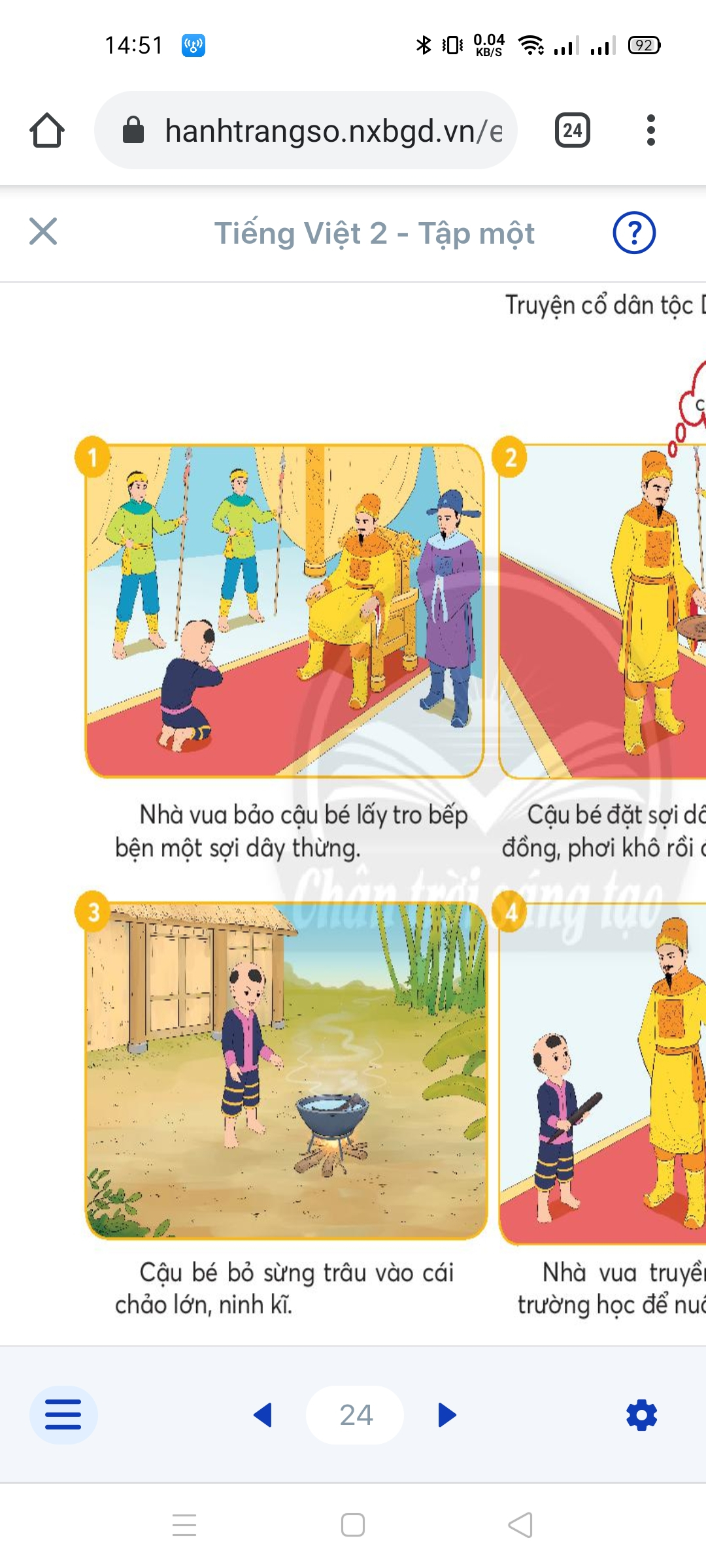 Nhà vua truyền đưa cậu vào trường học để nuôi dạy thành tài.
Câu bé bỏ sừng trâu vào cái chảo lớn, ninh kĩ.
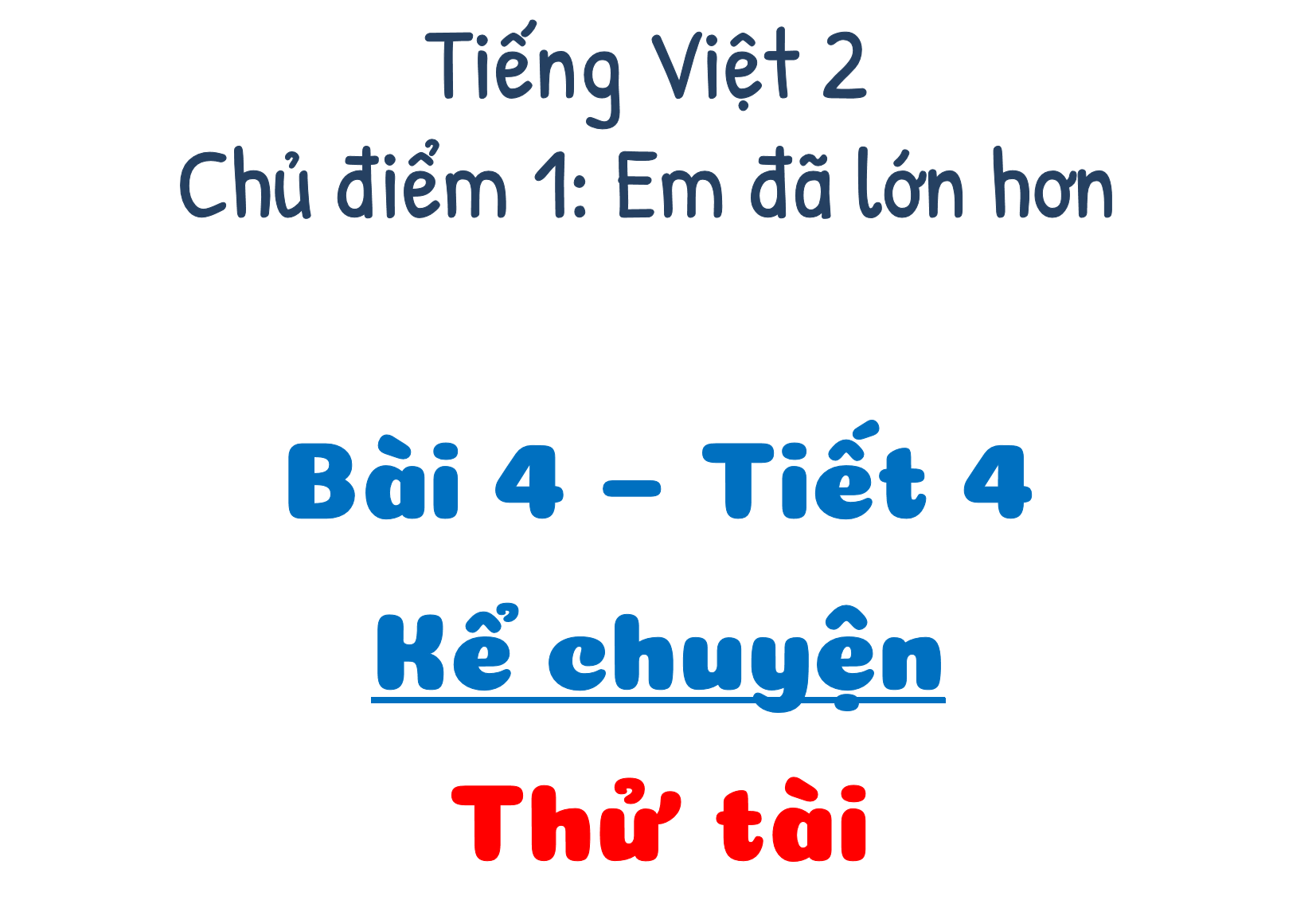 Ta sẽ thử tài cậu bé lần nữa.
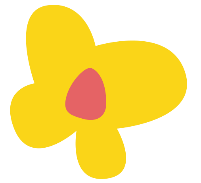 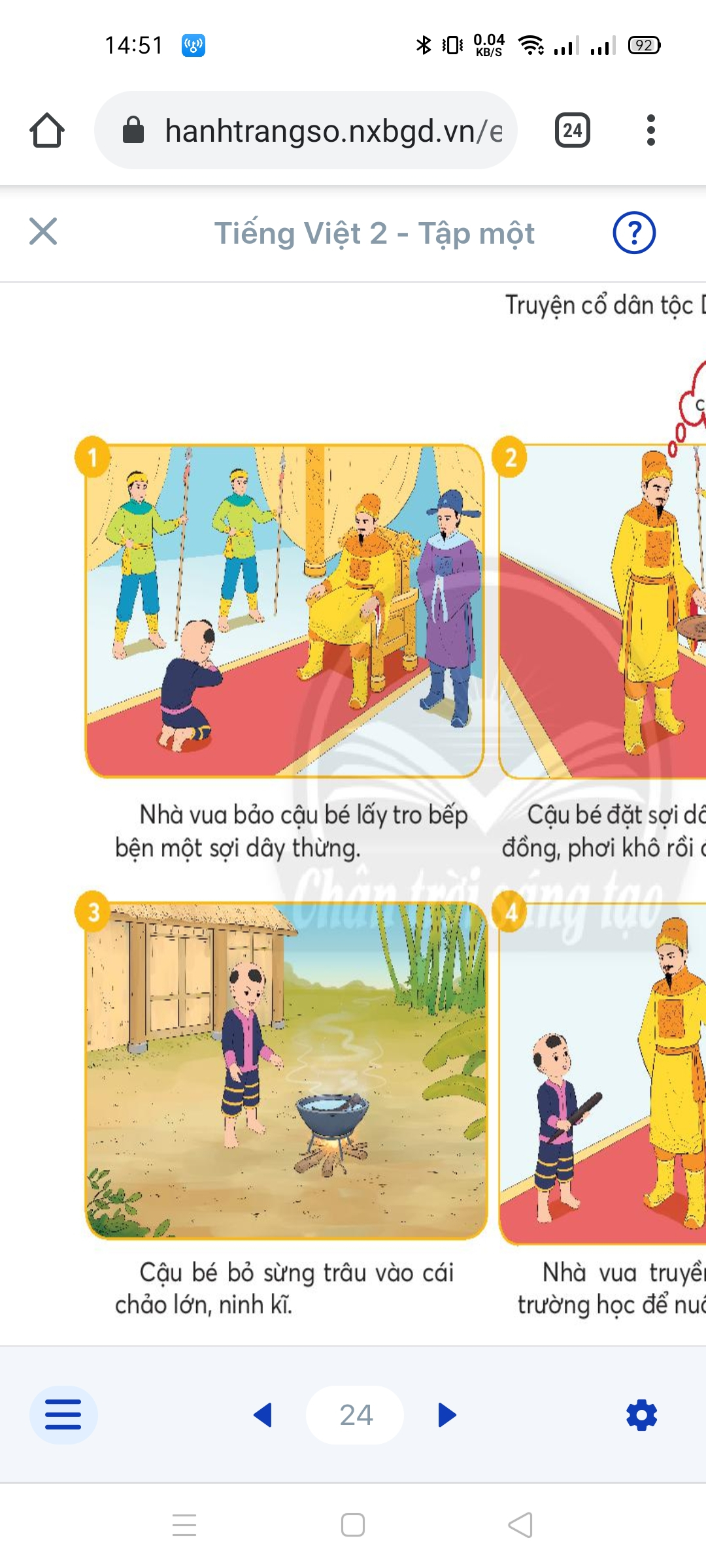 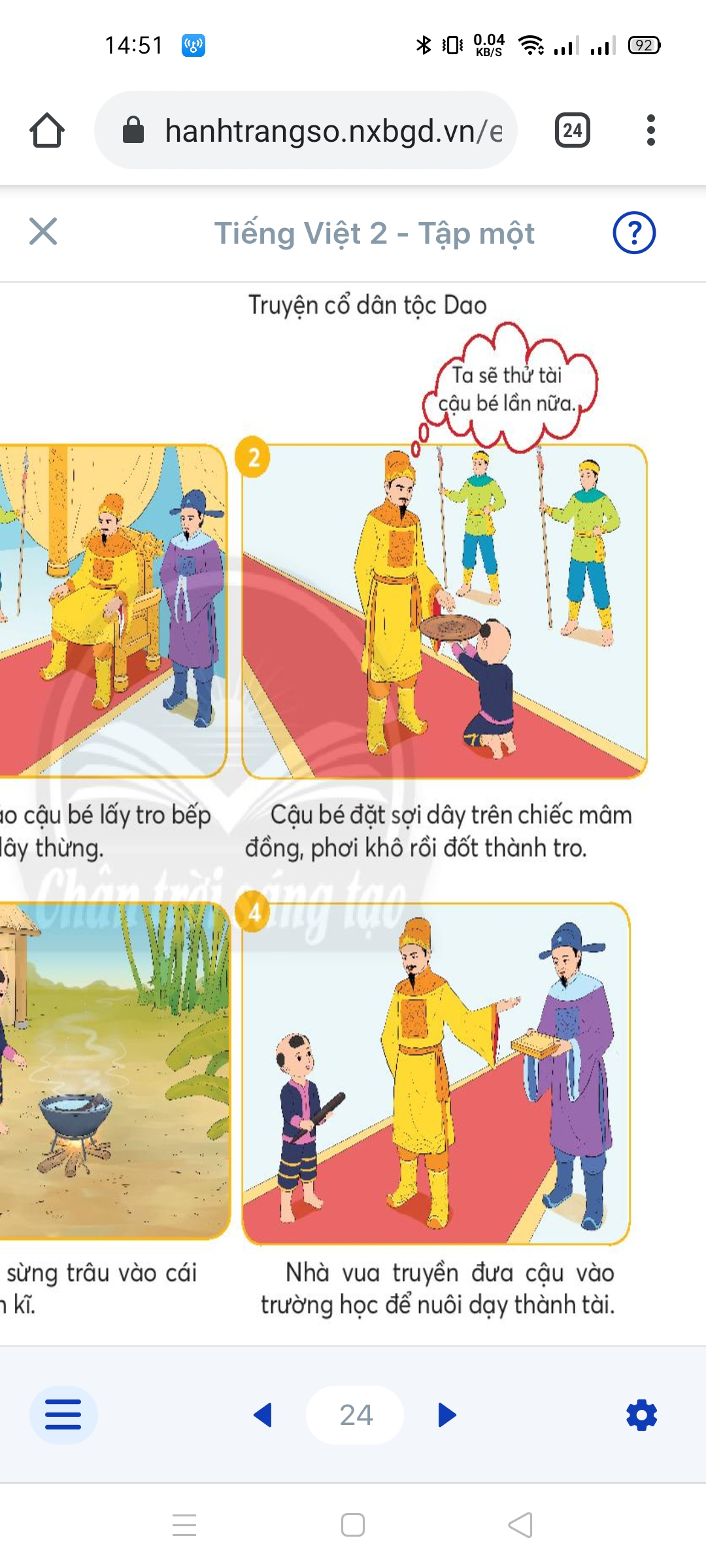 Lắng nghe
Kể chuyện
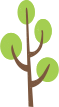 Câu bé đặt sợi dây trên một chiếc mâm đồng, phơi khô rồi đốt thành tro.
Nhà vua bảo cậu bé lấy tro bếp bện một sợi dây thừng.
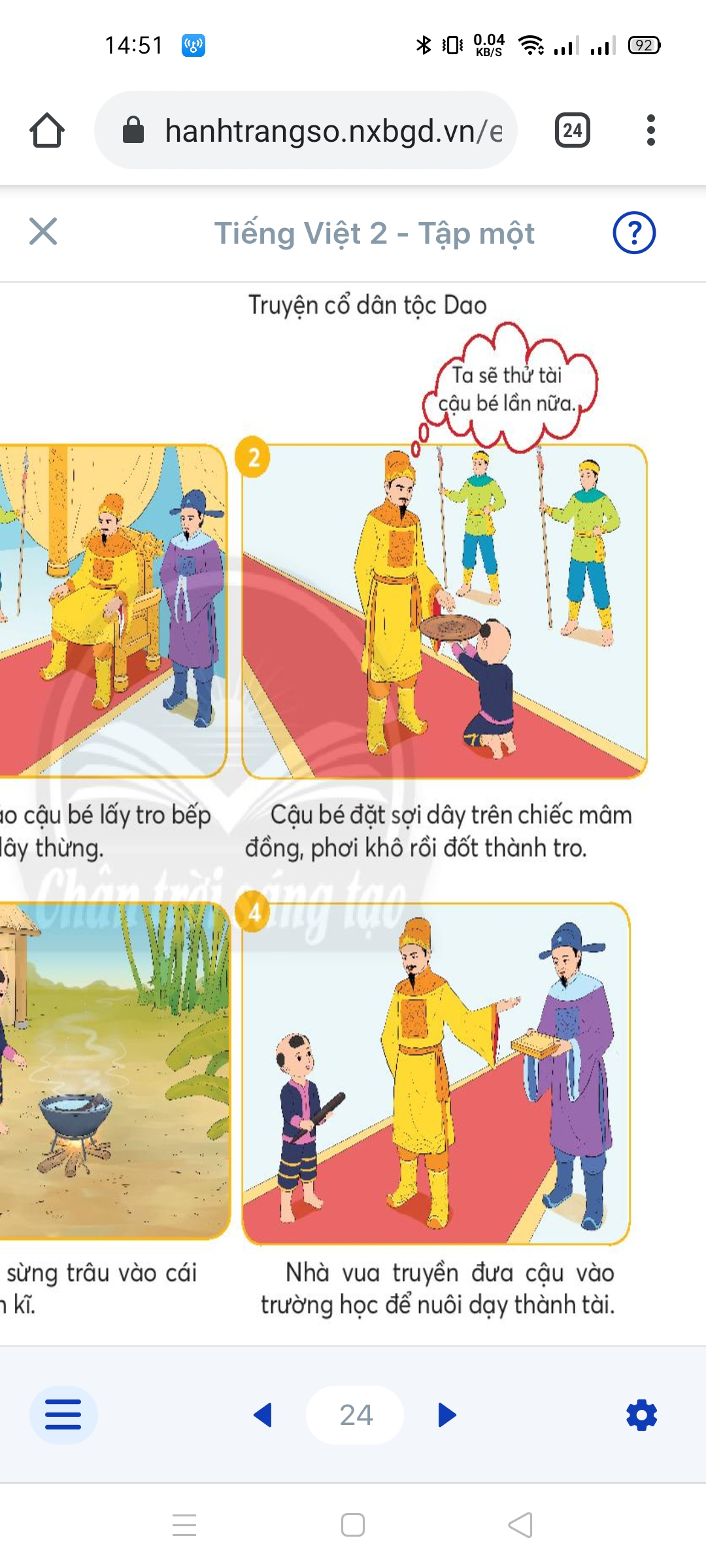 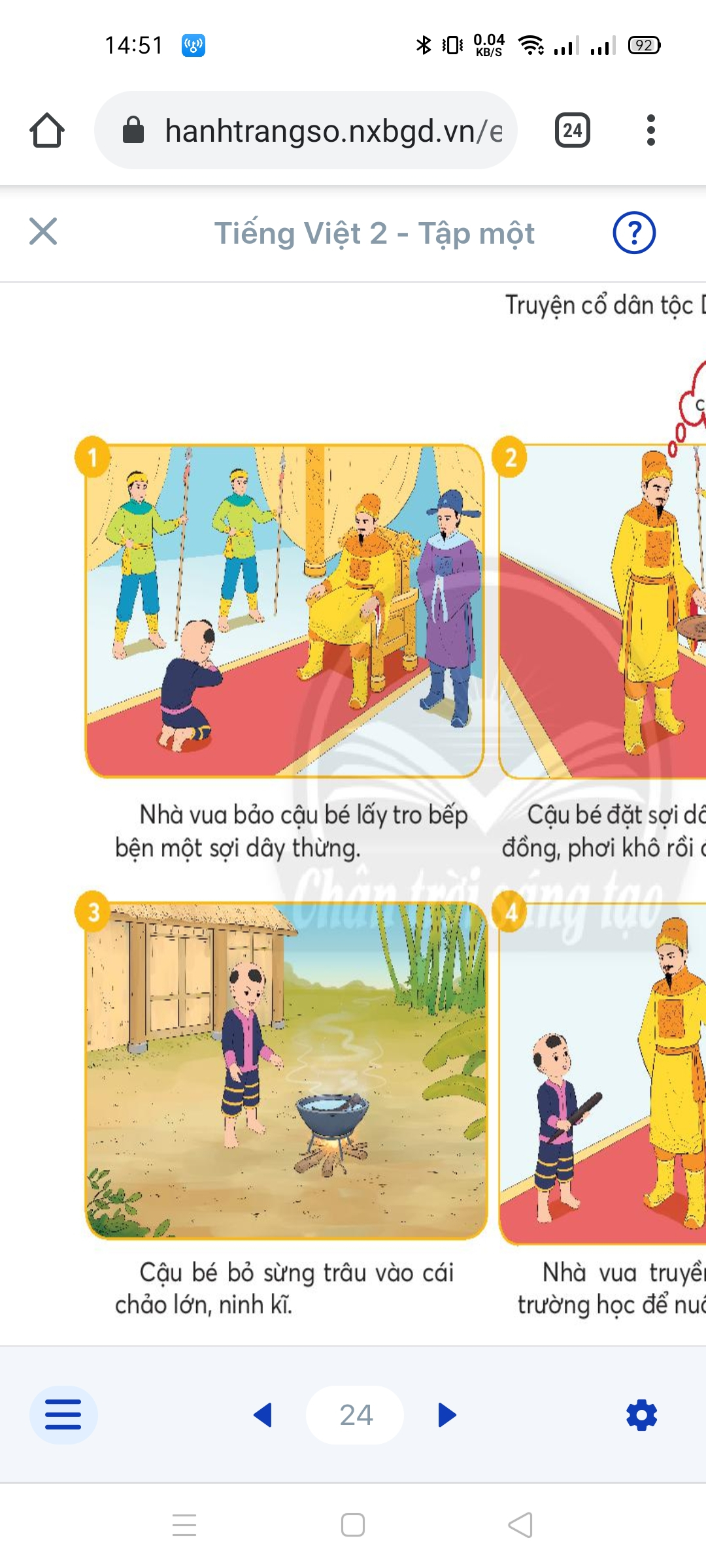 Nhà vua truyền đưa cậu vào trường học để nuôi dạy thành tài.
Câu bé bỏ sừng trâu vào cái chảo lớn, ninh kĩ.
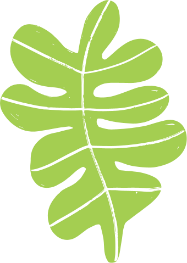 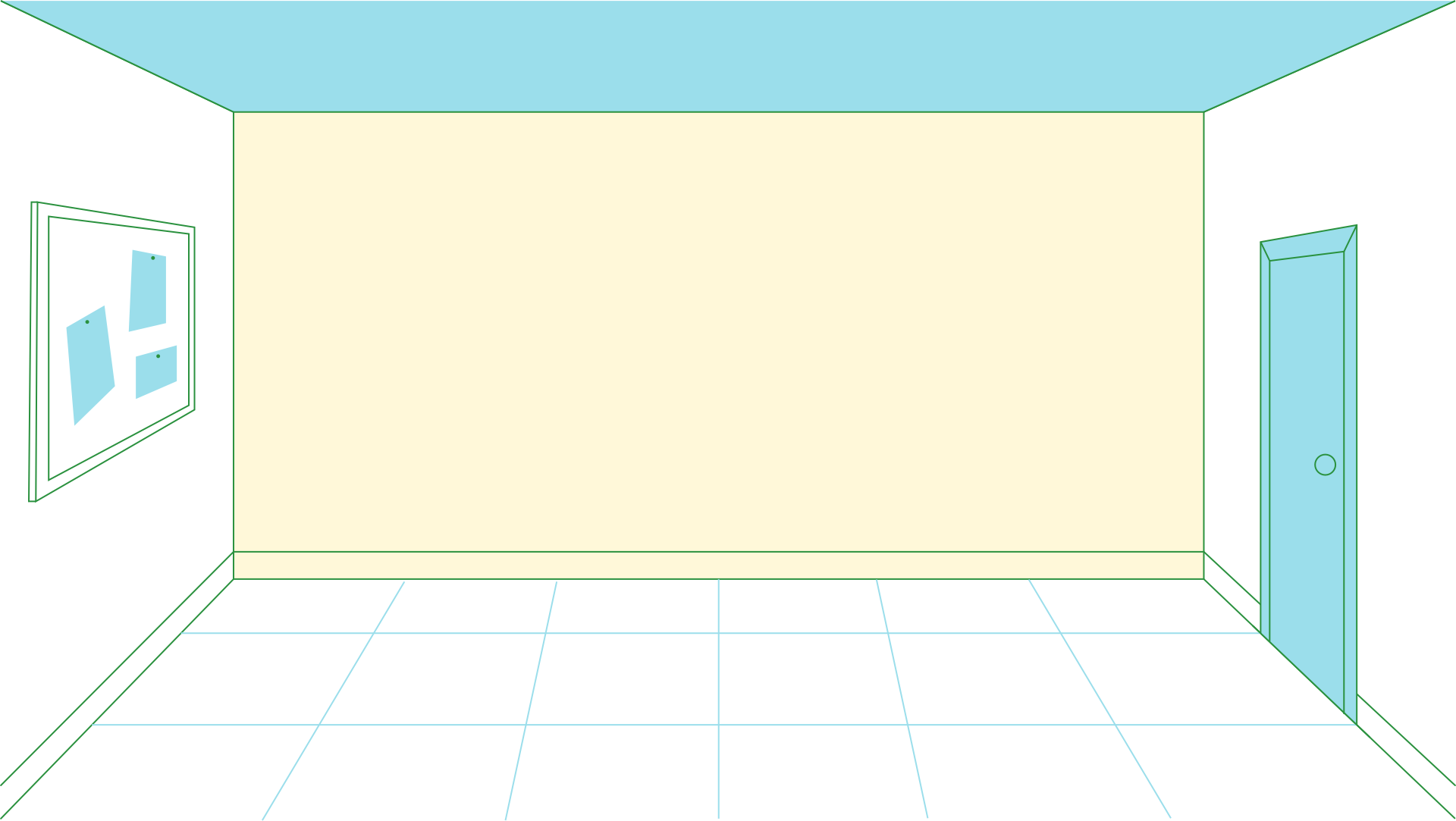 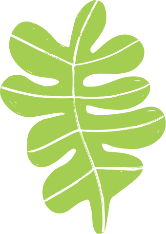 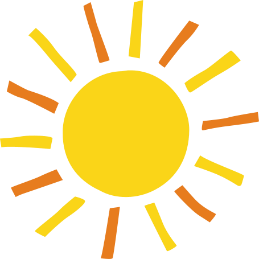 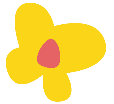 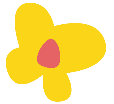 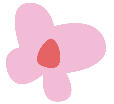 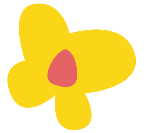 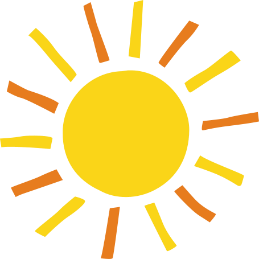 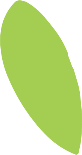 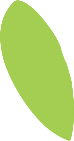 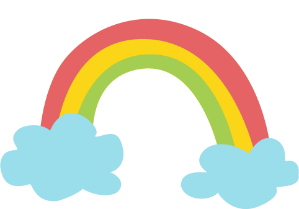 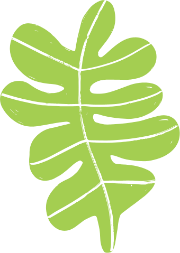 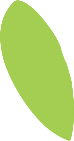 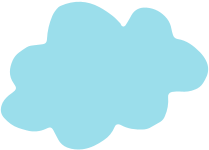 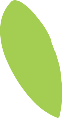 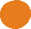 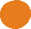 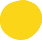 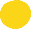 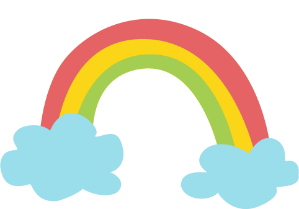 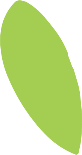 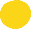 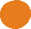 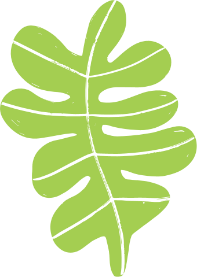 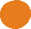 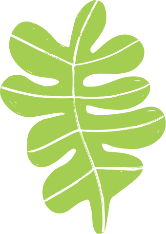 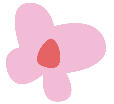 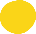 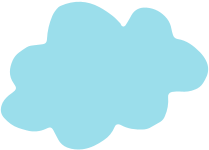 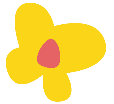 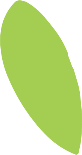 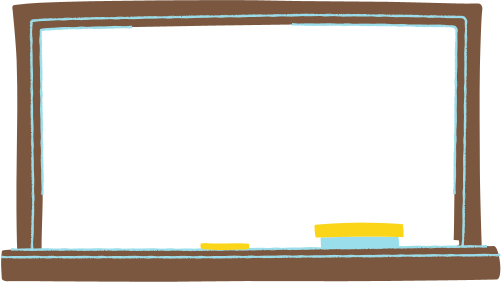 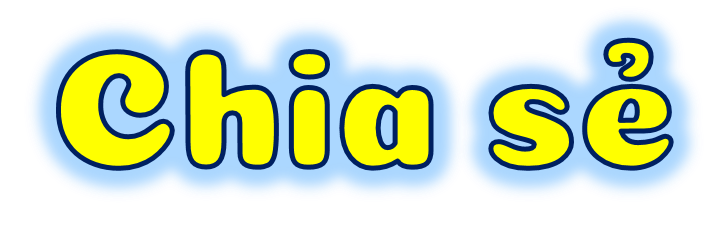 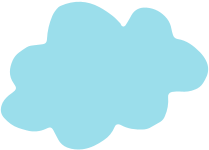 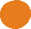 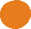 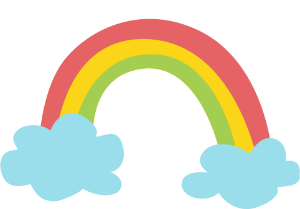 Nhà vua yêu cầu cậu bé làm gì?
Cậu bé đã xử lý thế nào?
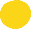 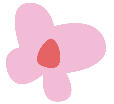 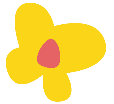 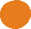 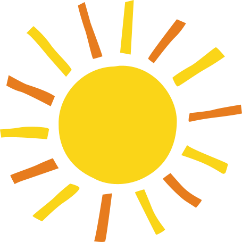 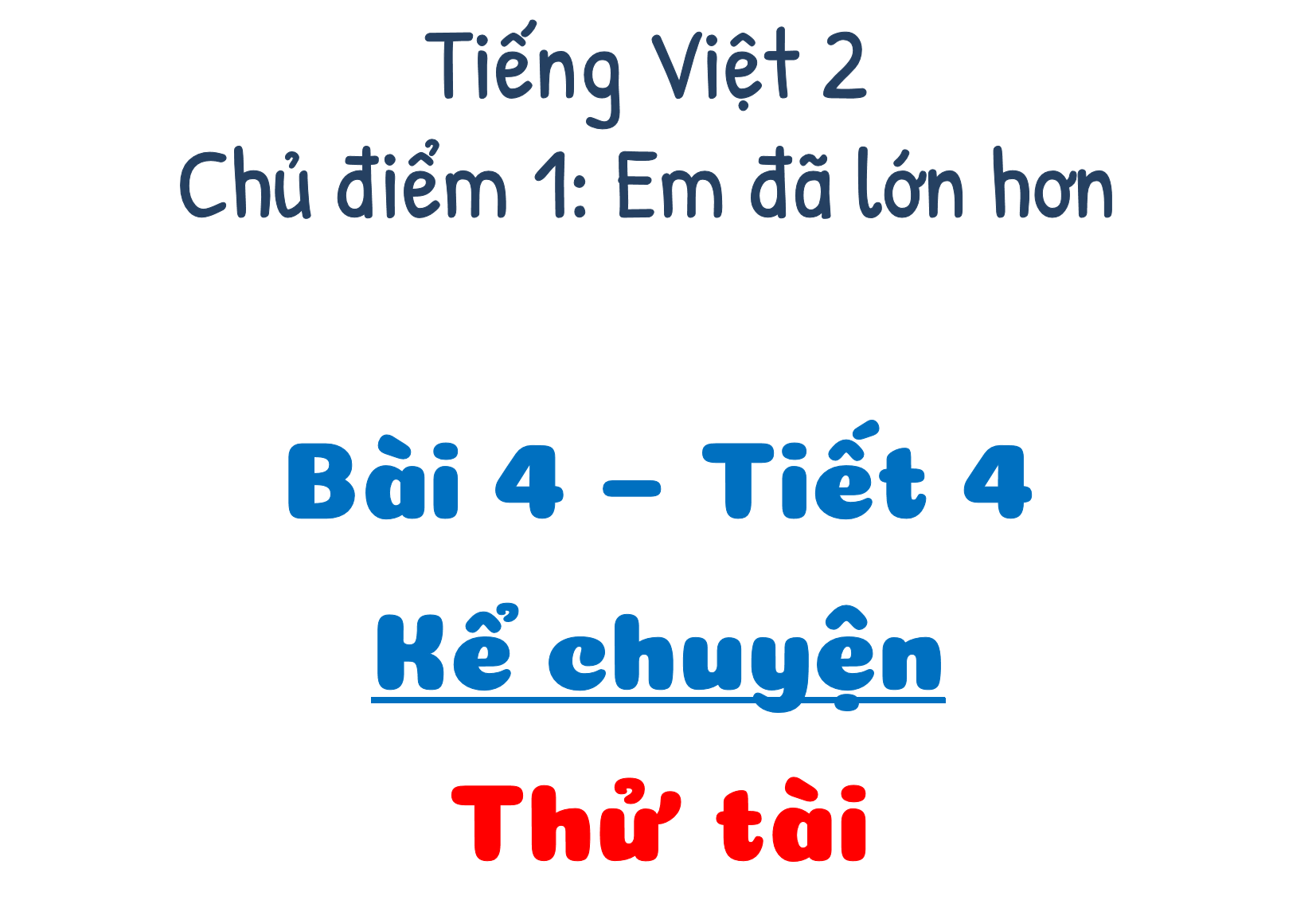 Ta sẽ thử tài cậu bé lần nữa.
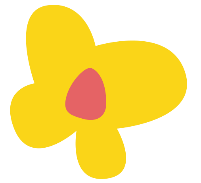 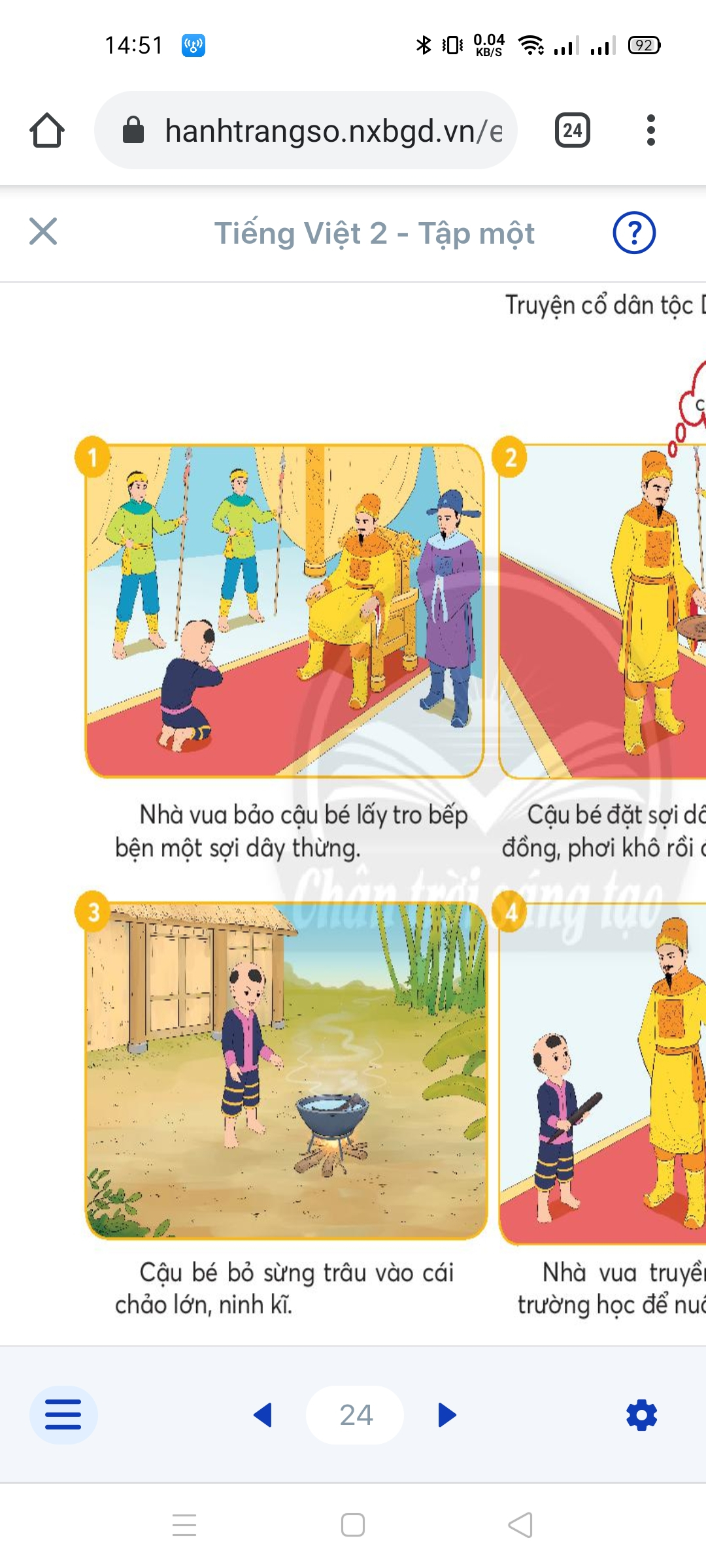 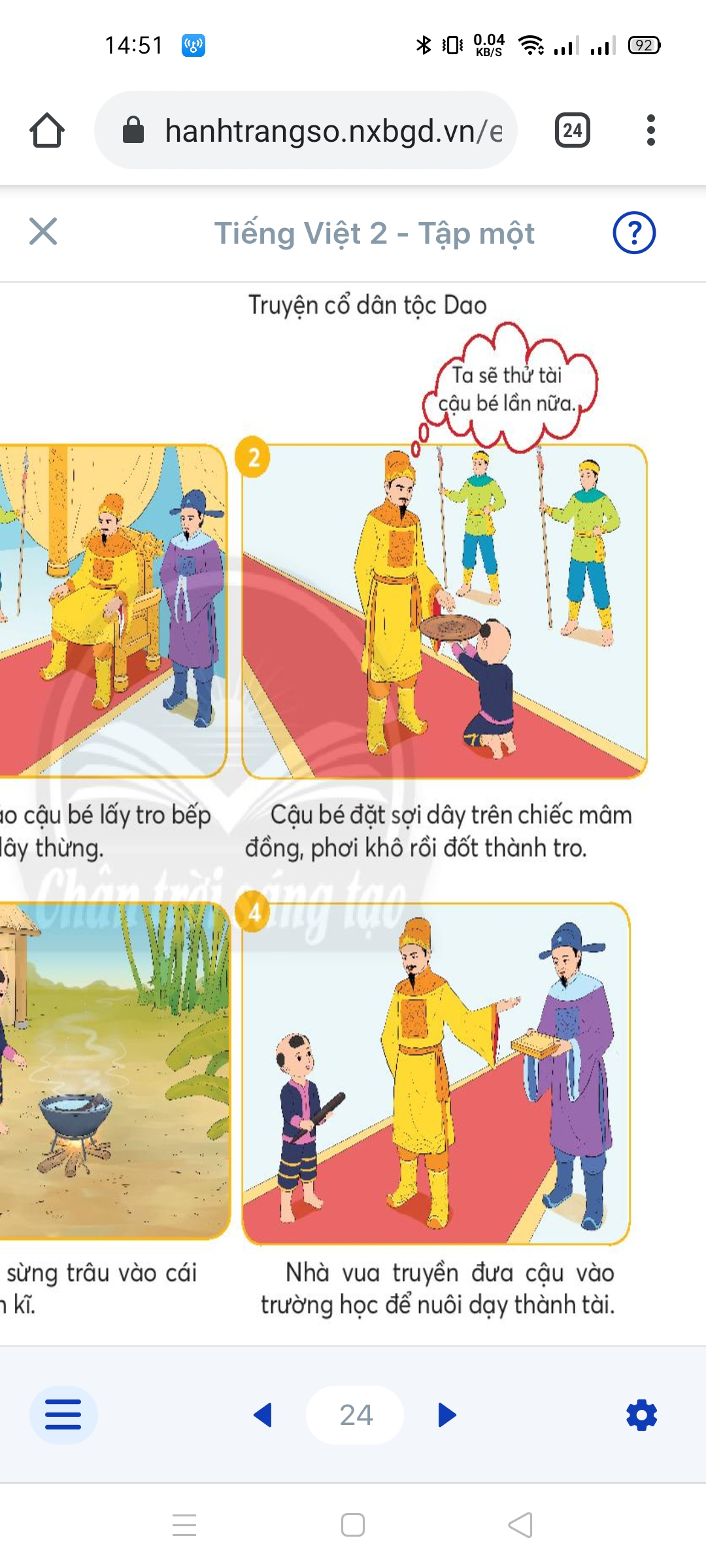 Lắng nghe
Kể chuyện
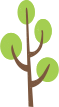 Câu bé đặt sợi dây trên một chiếc mâm đồng, phơi khô rồi đốt thành tro.
Nhà vua bảo cậu bé lấy tro bếp bện một sợi dây thừng.
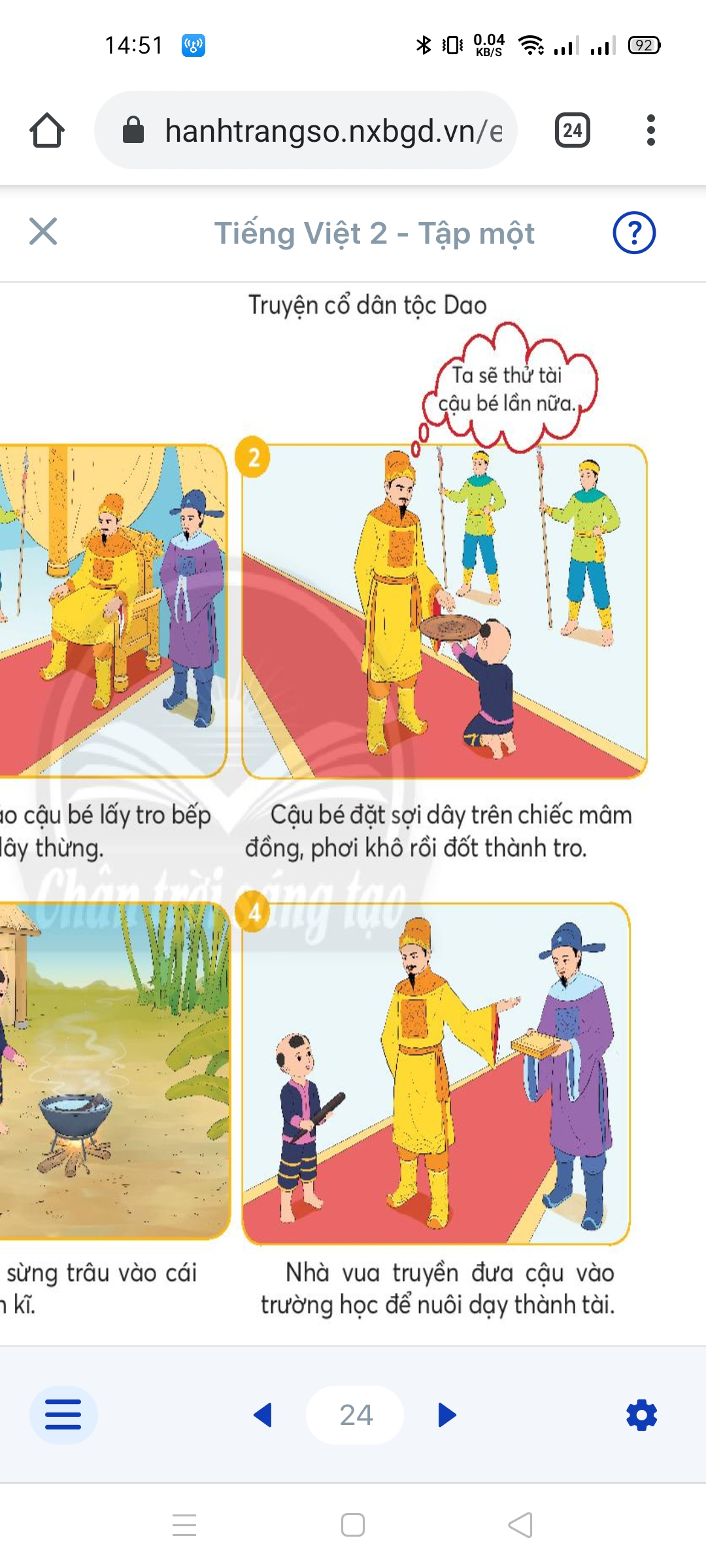 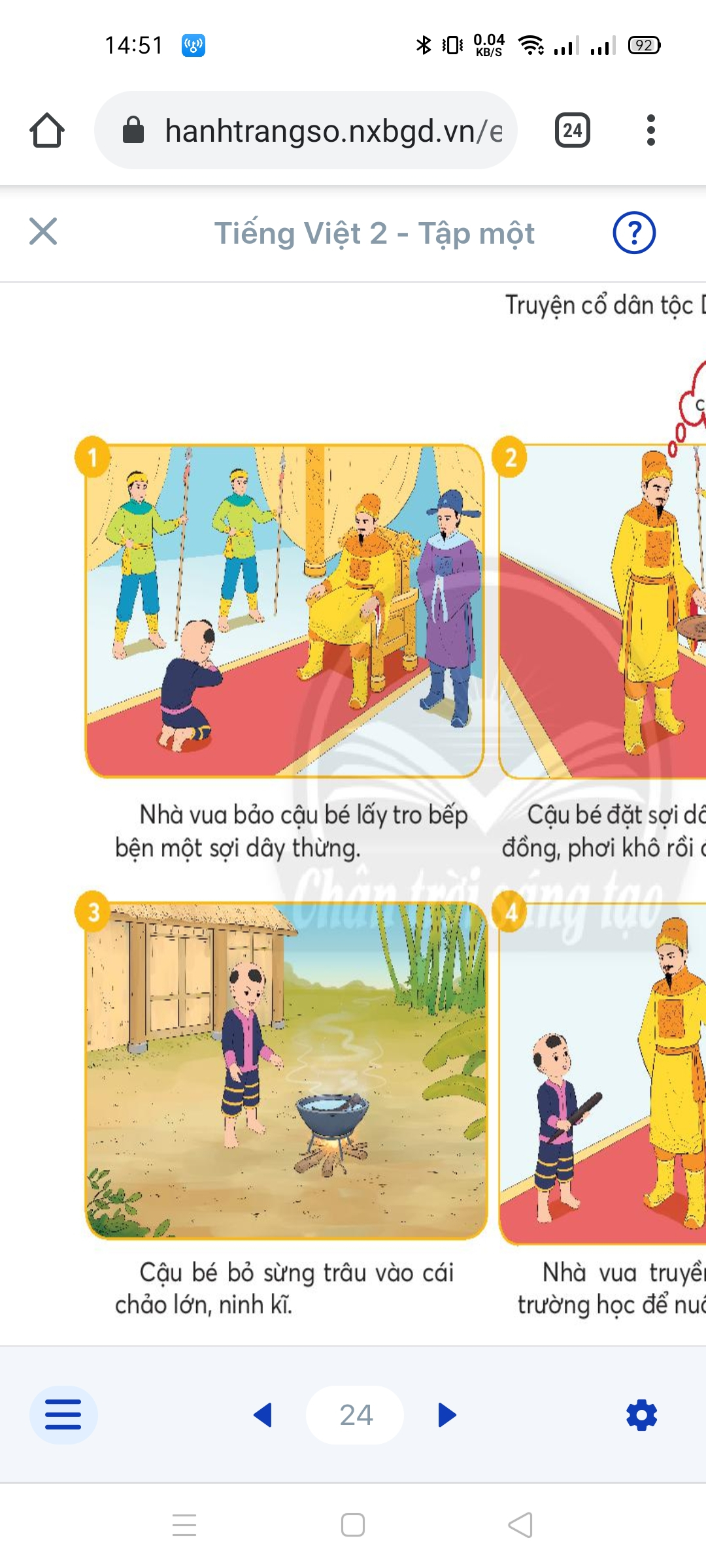 Nhà vua truyền đưa cậu vào trường học để nuôi dạy thành tài.
Câu bé bỏ sừng trâu vào cái chảo lớn, ninh kĩ.
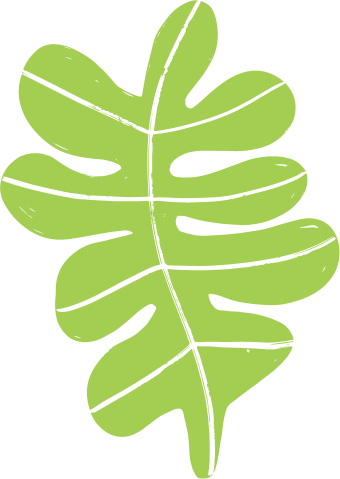 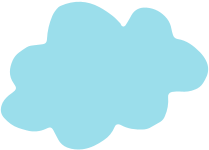 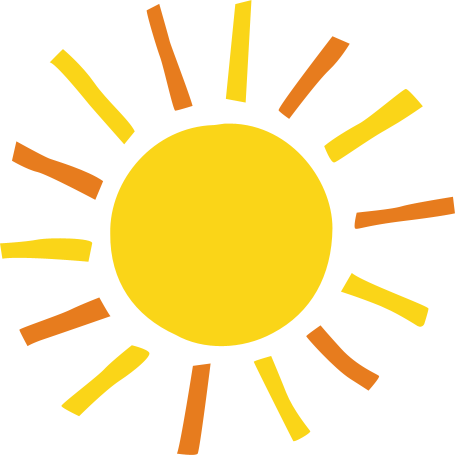 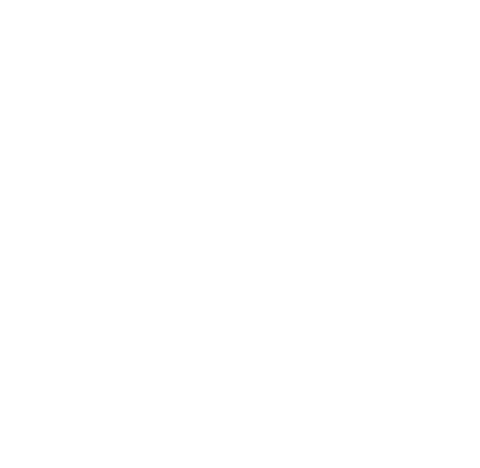 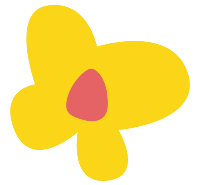 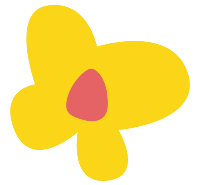 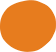 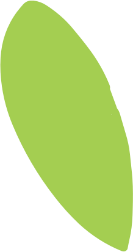 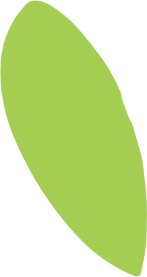 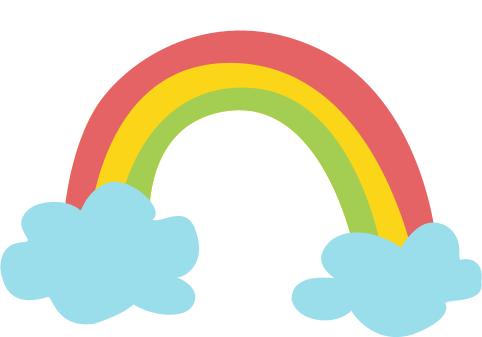 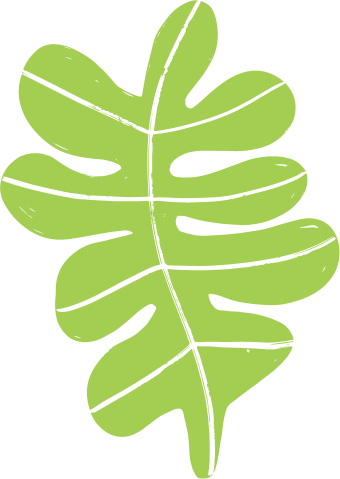 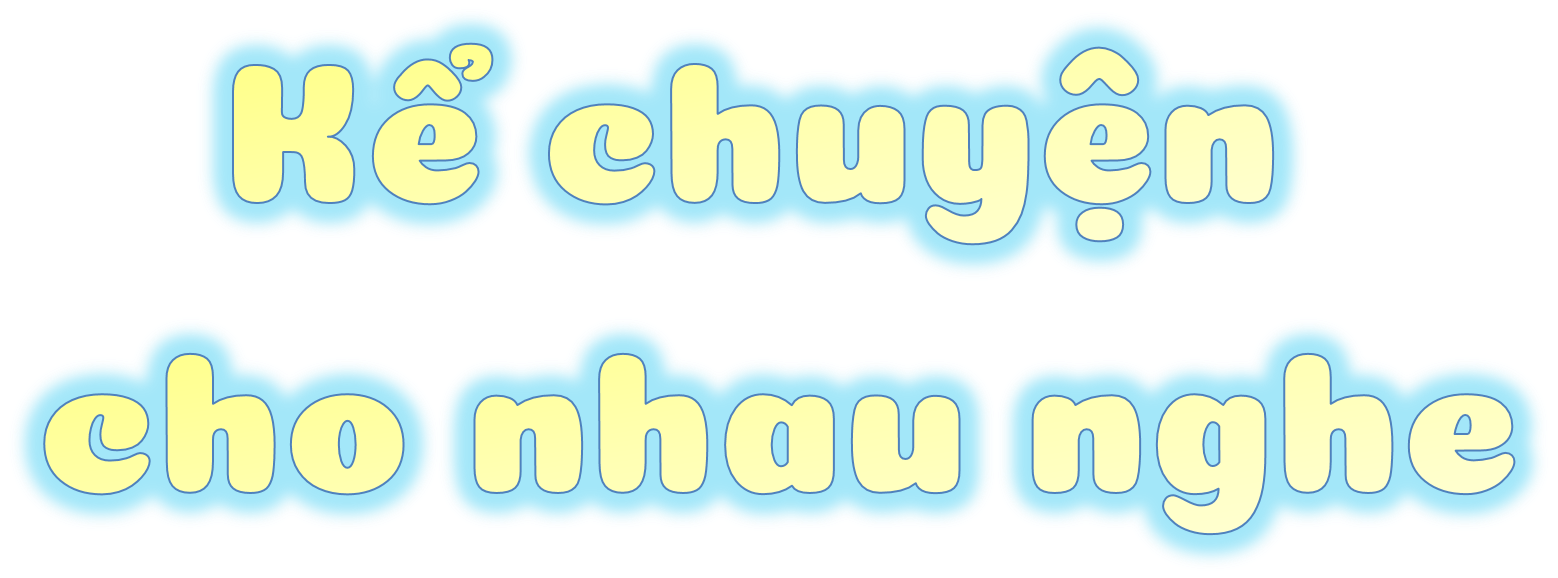 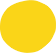 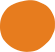 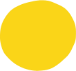 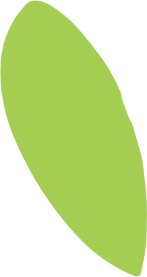 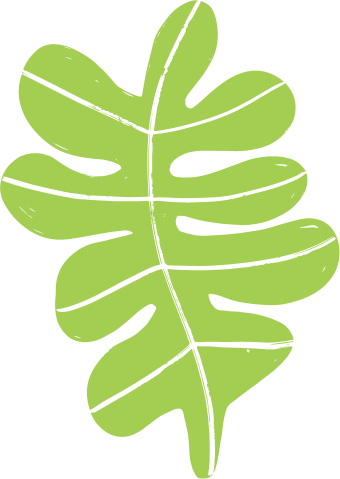 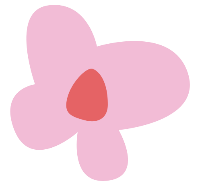 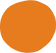 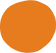 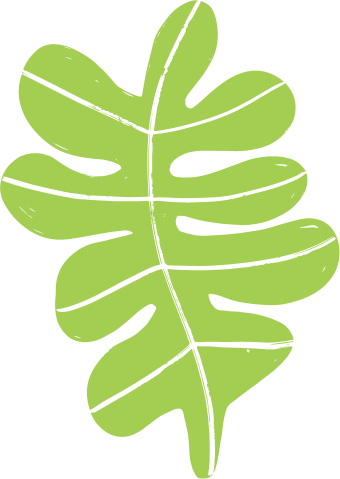 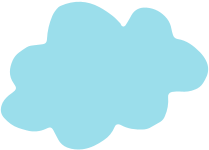 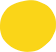 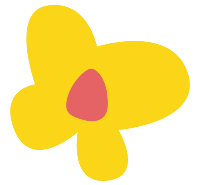 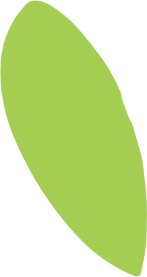 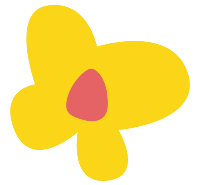 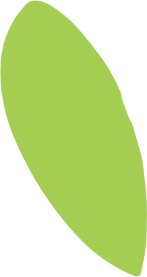 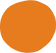 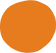 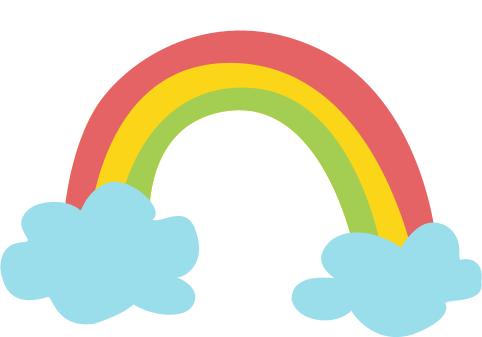 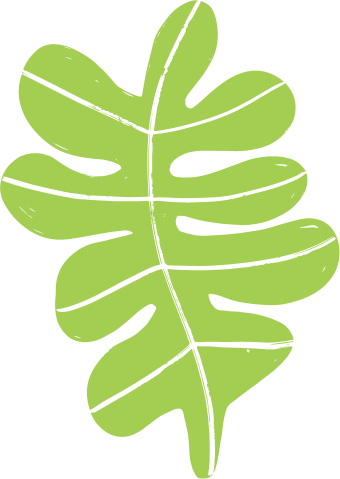 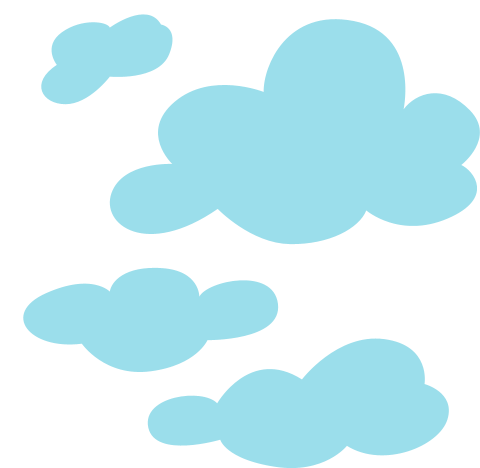 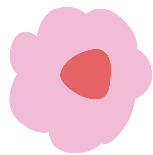 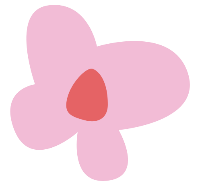 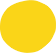 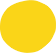 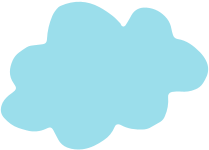 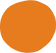 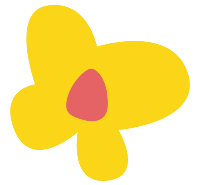 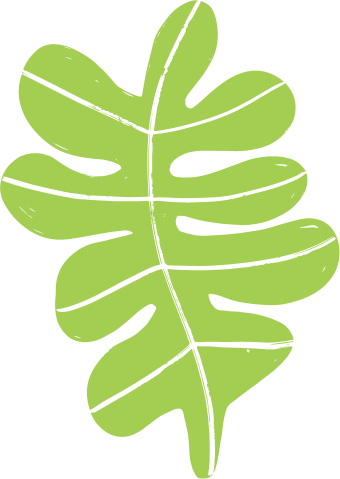 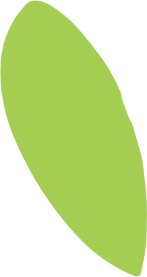 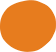 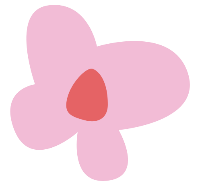 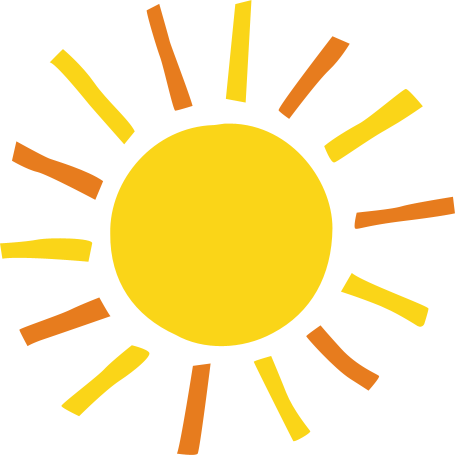 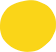 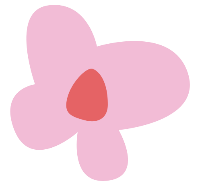 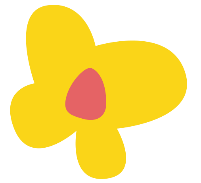 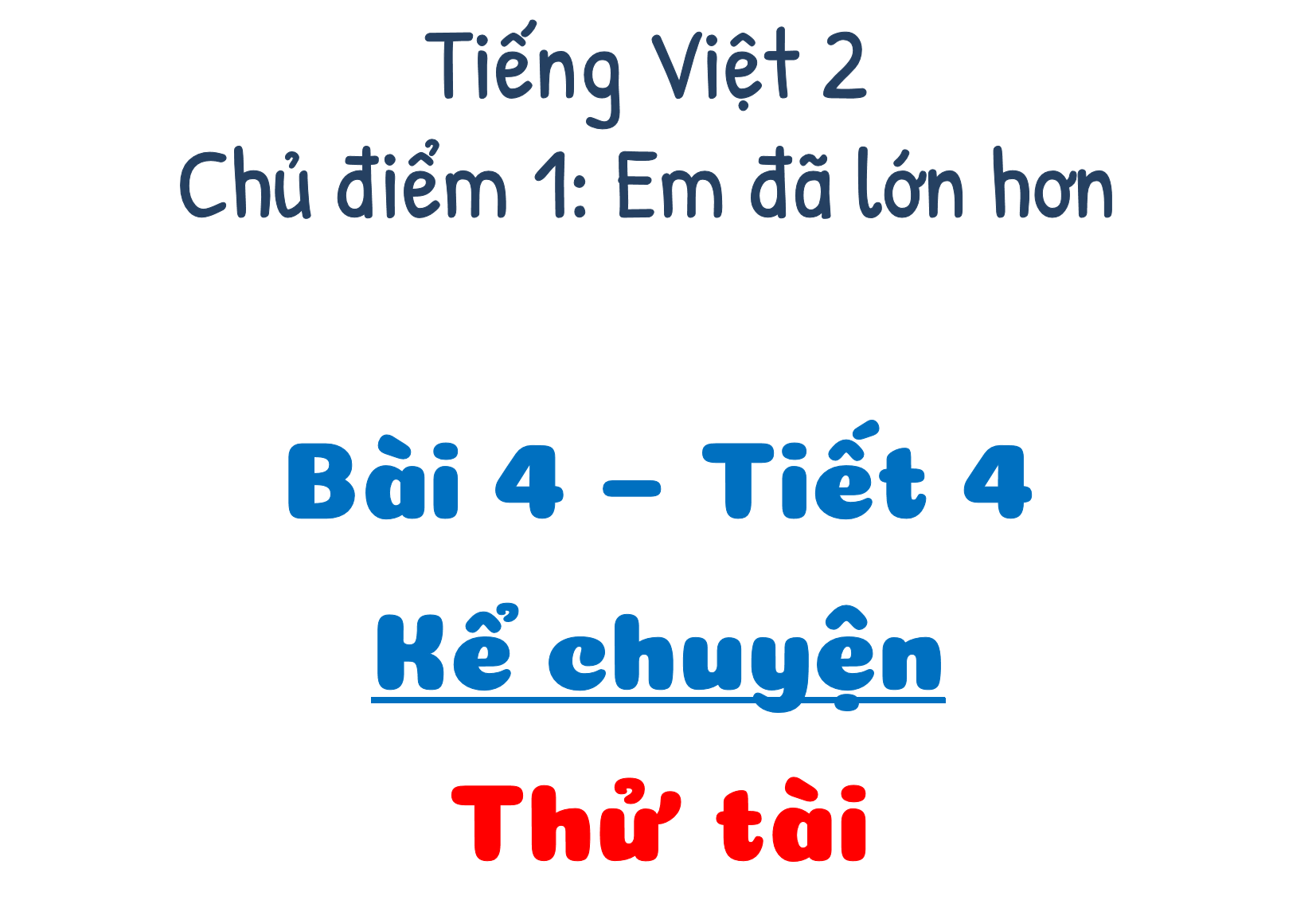 Ta sẽ thử tài cậu bé lần nữa.
Tiêu chí đánh giá:
Kể đúng nội dung mỗi tranh. 
Giọng đọc phù hợp, thú vị.
Kể từng đoạn câu chuyện.
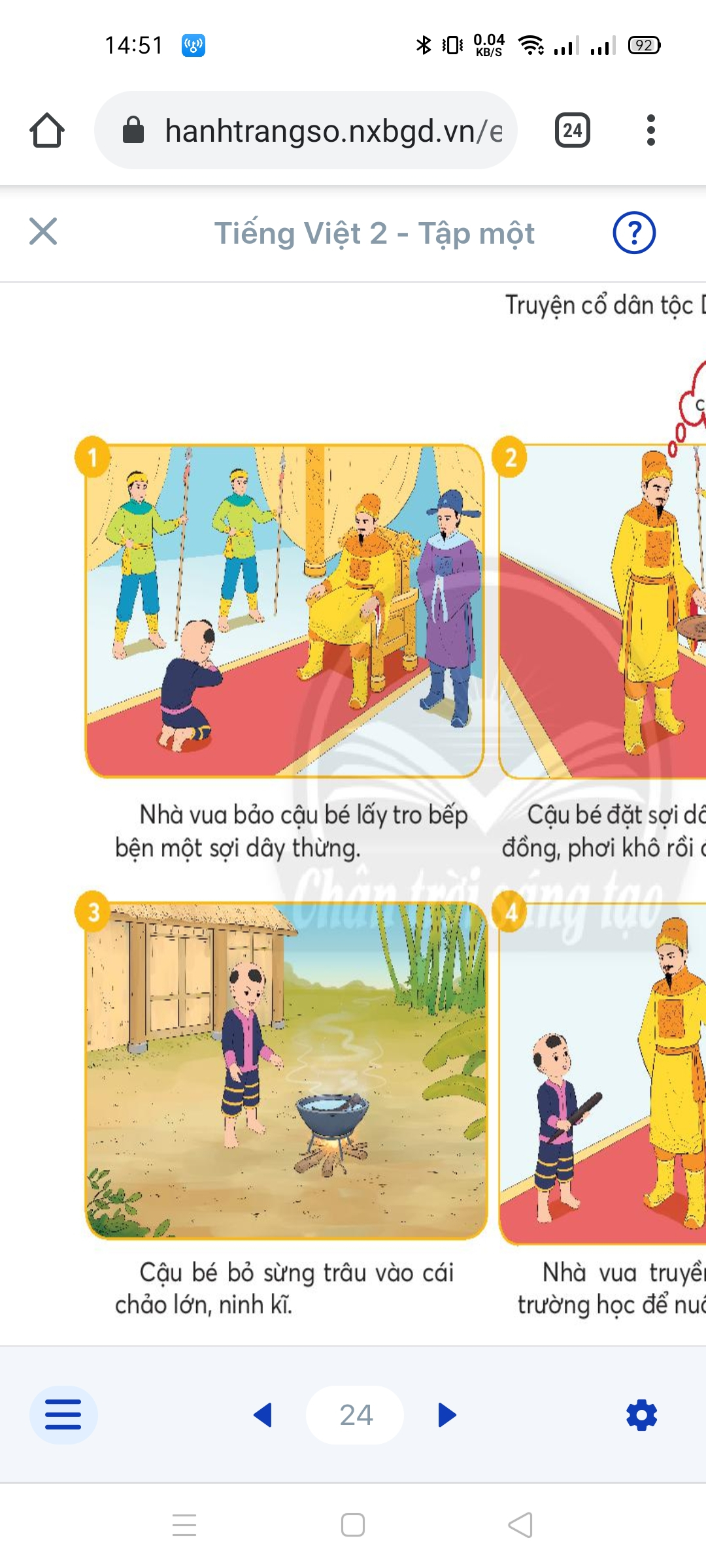 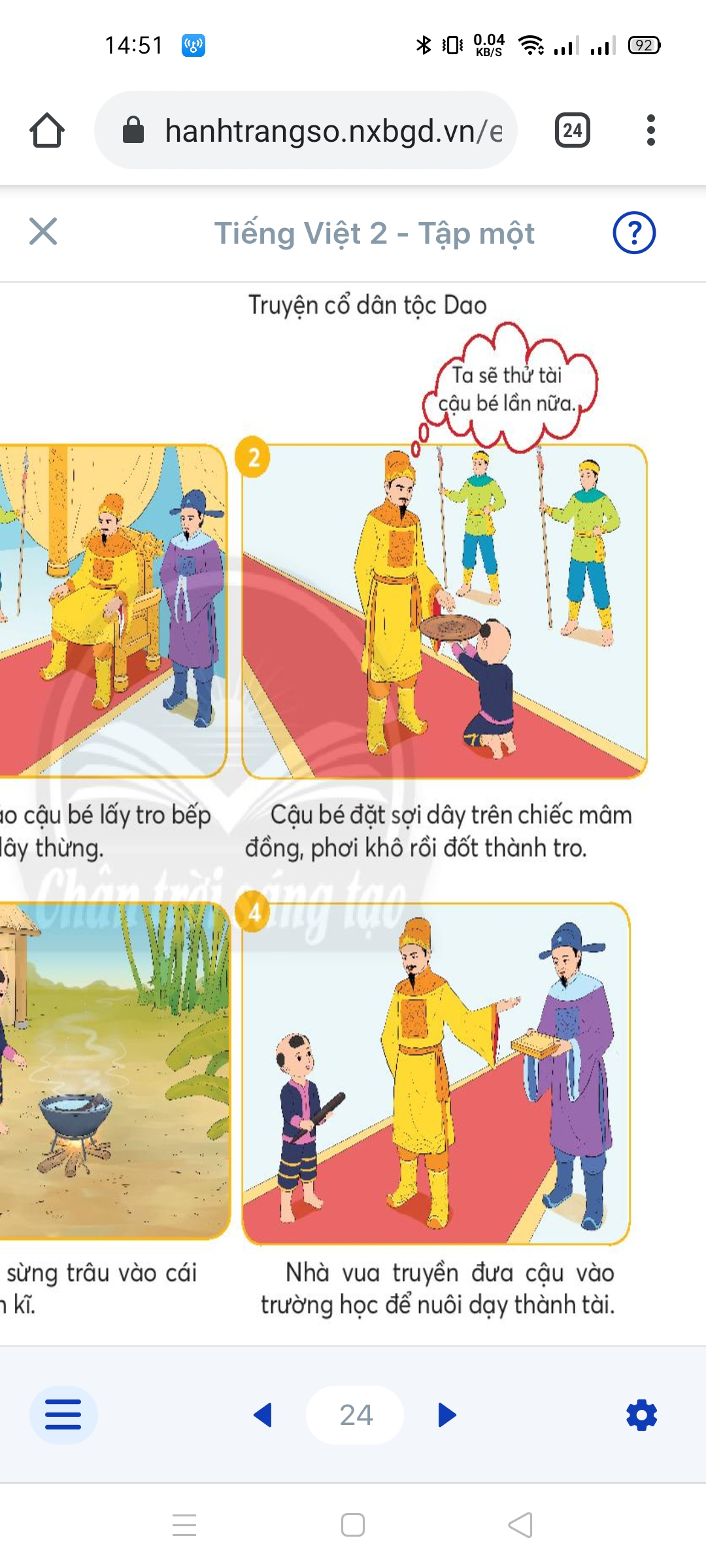 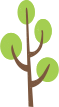 Câu bé đặt sợi dây trên một chiếc mâm đồng, phơi khô rồi đốt thành tro.
Nhà vua bảo cậu bé lấy tro bếp bện một sợi dây thừng.
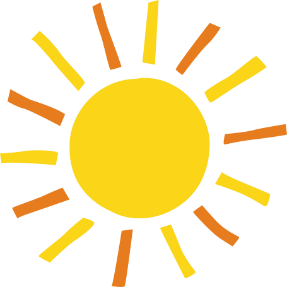 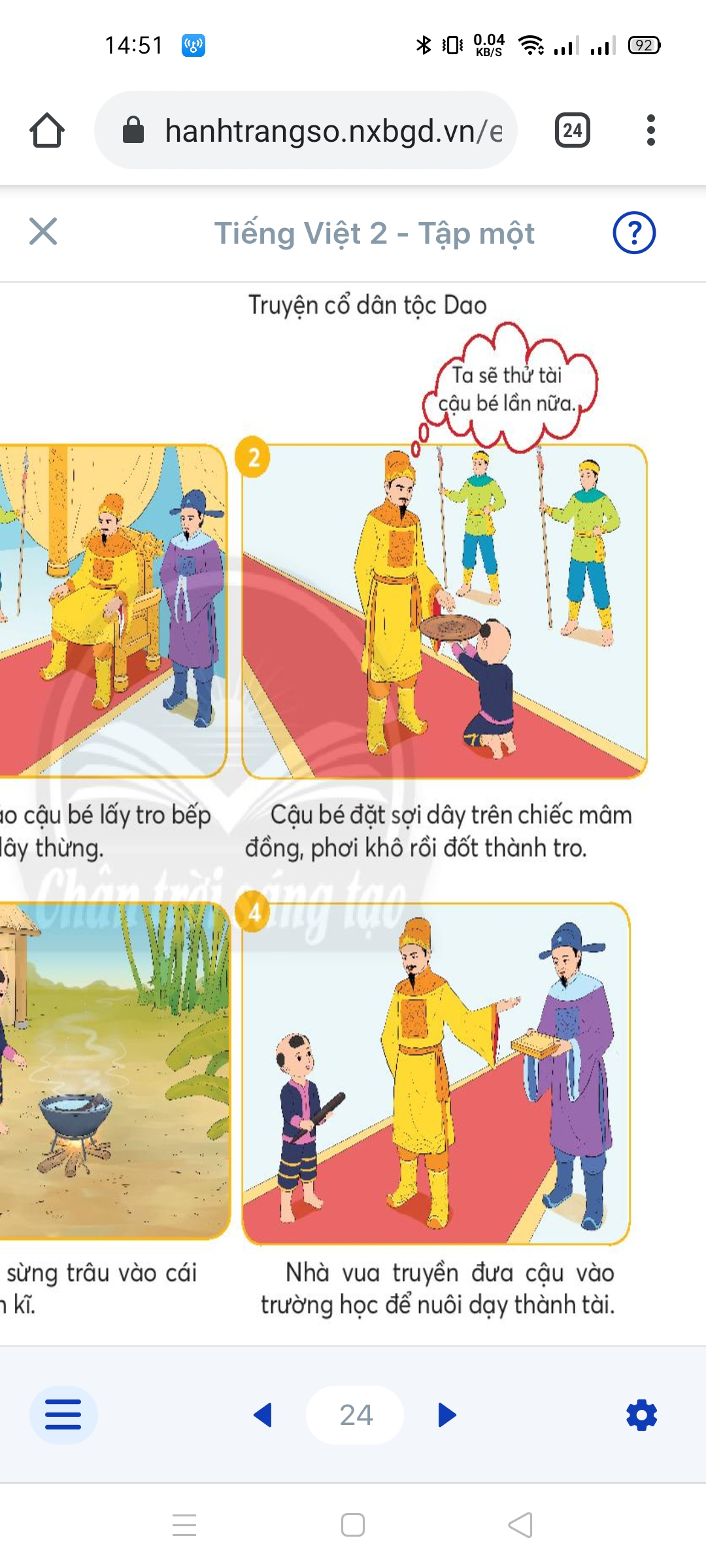 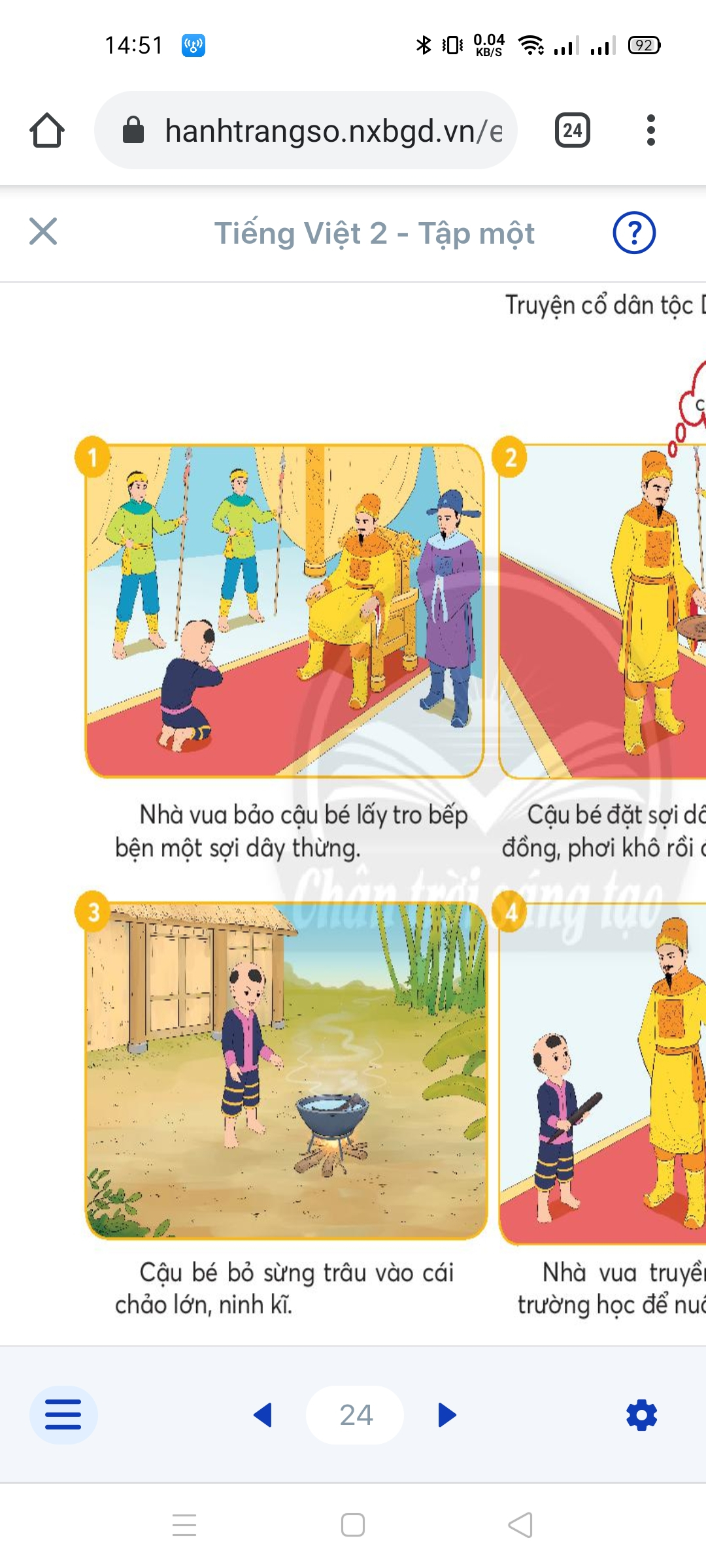 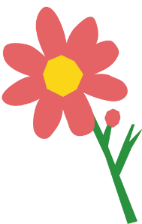 Nhà vua truyền đưa cậu vào trường học để nuôi dạy thành tài.
Câu bé bỏ sừng trâu vào cái chảo lớn, ninh kĩ.
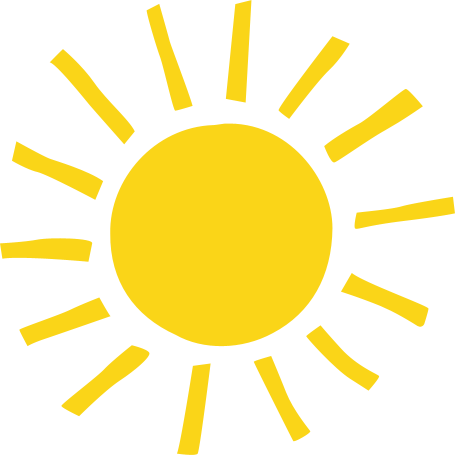 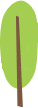 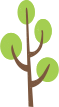 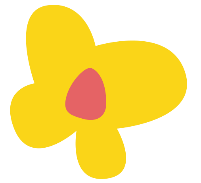 Em học được điều gì từ cậu bé?
Em thích nhân vật nào?
Vì sao?
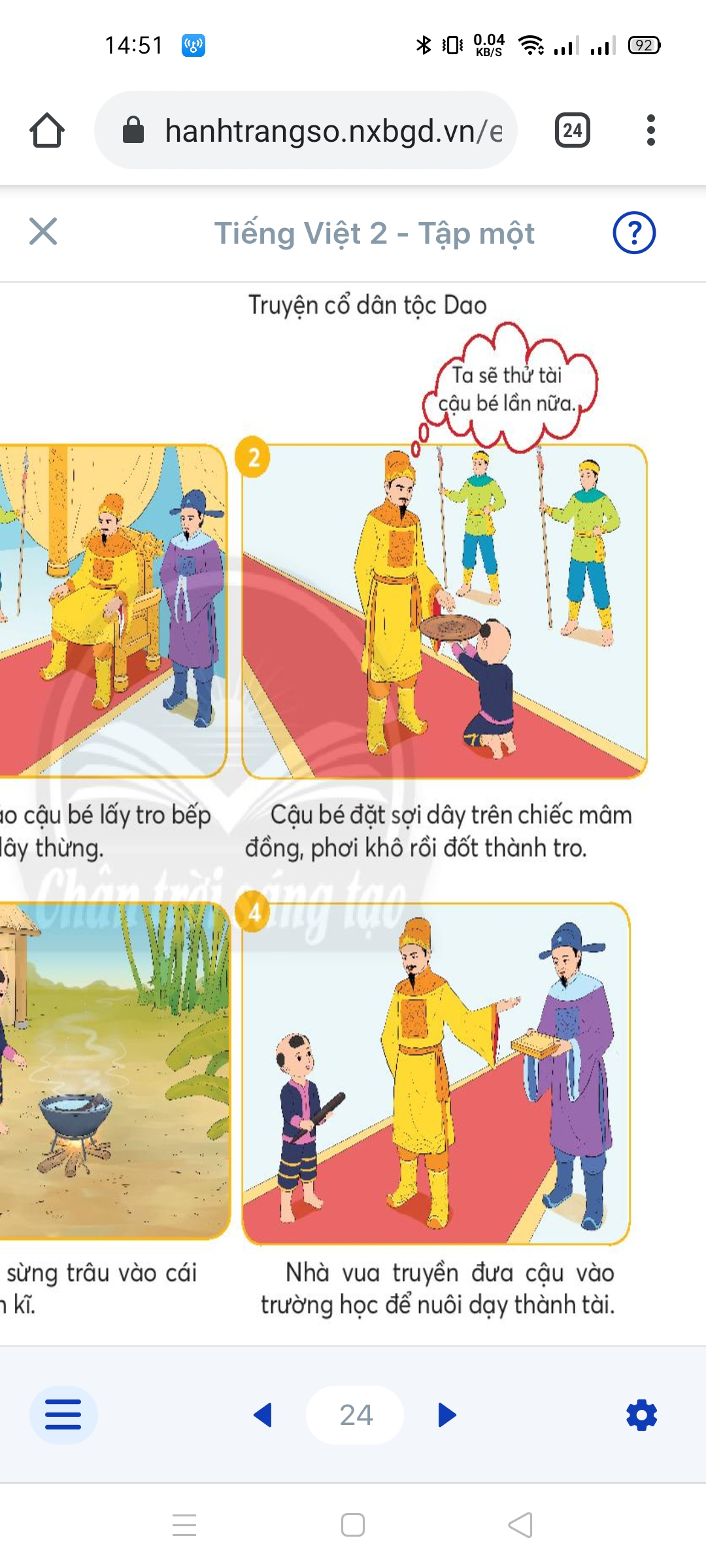 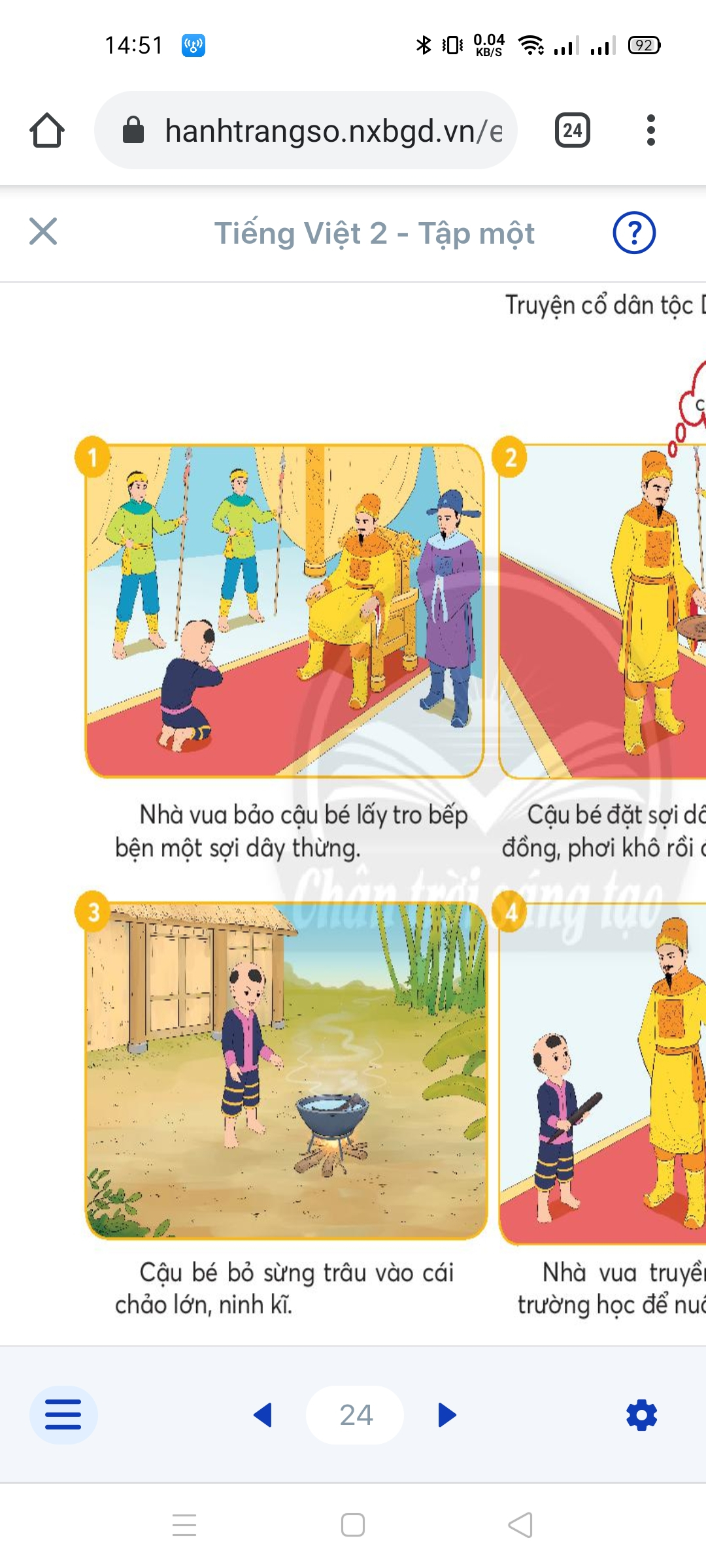 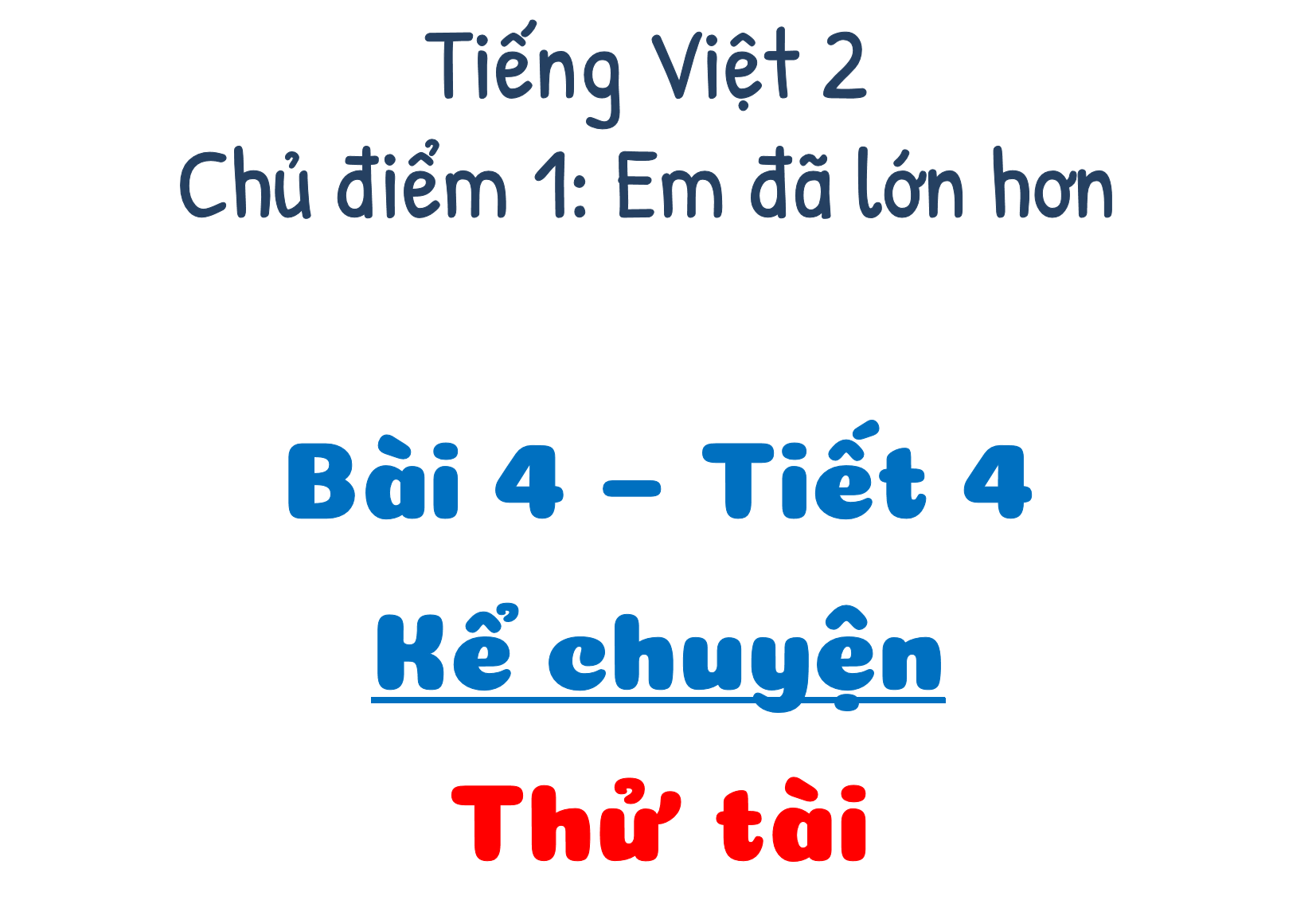 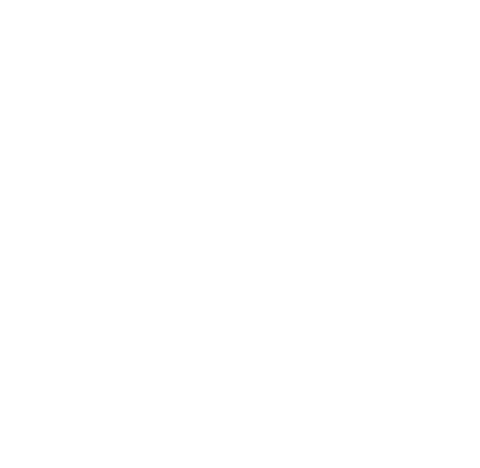 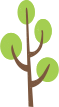 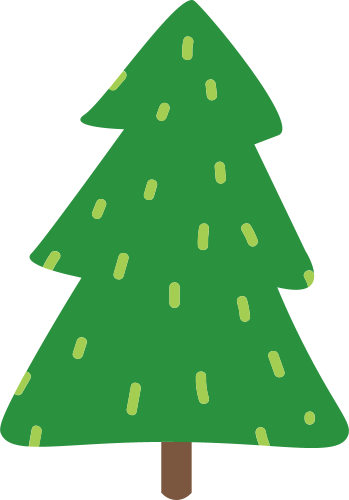 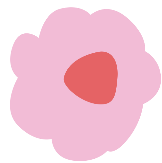 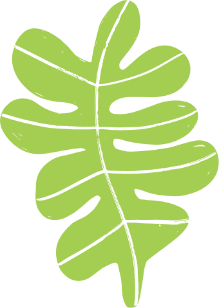 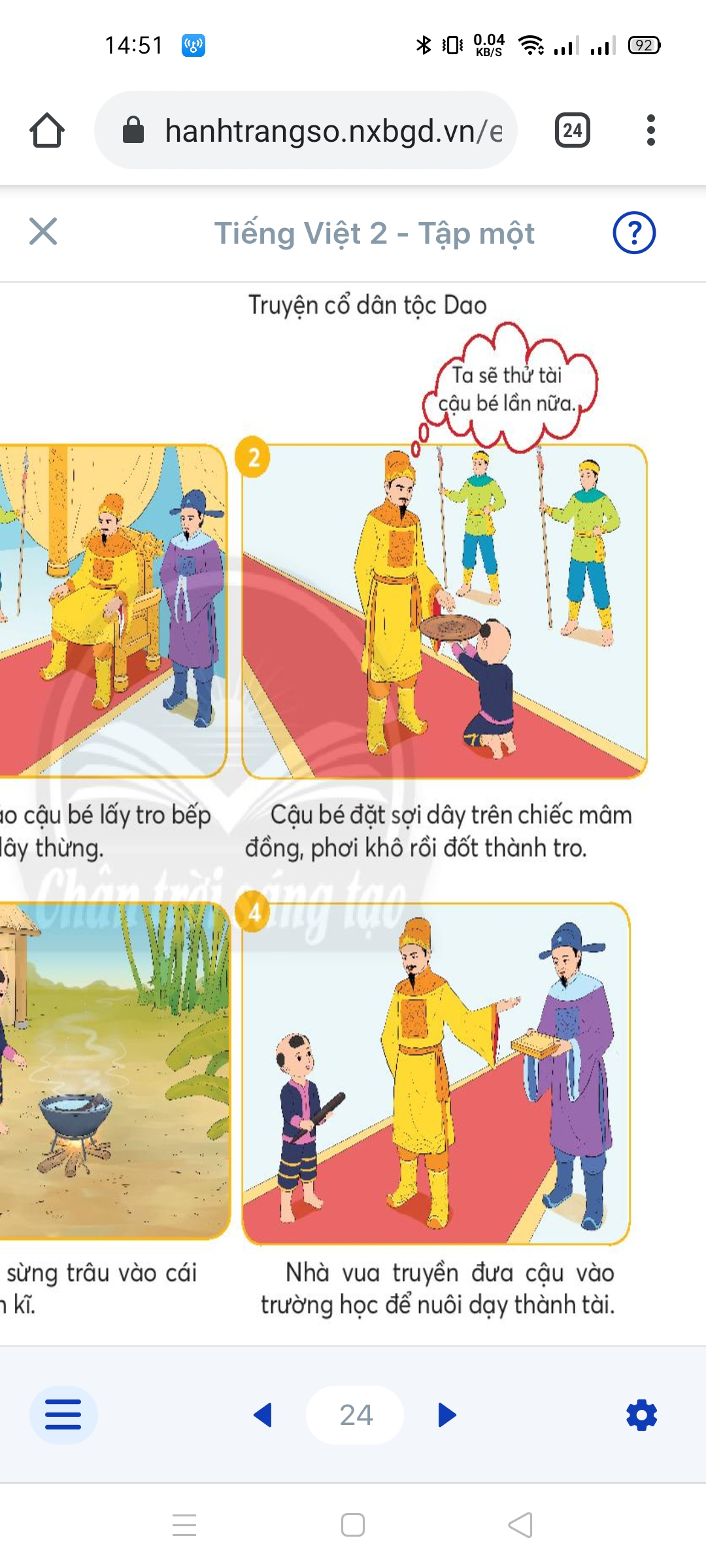 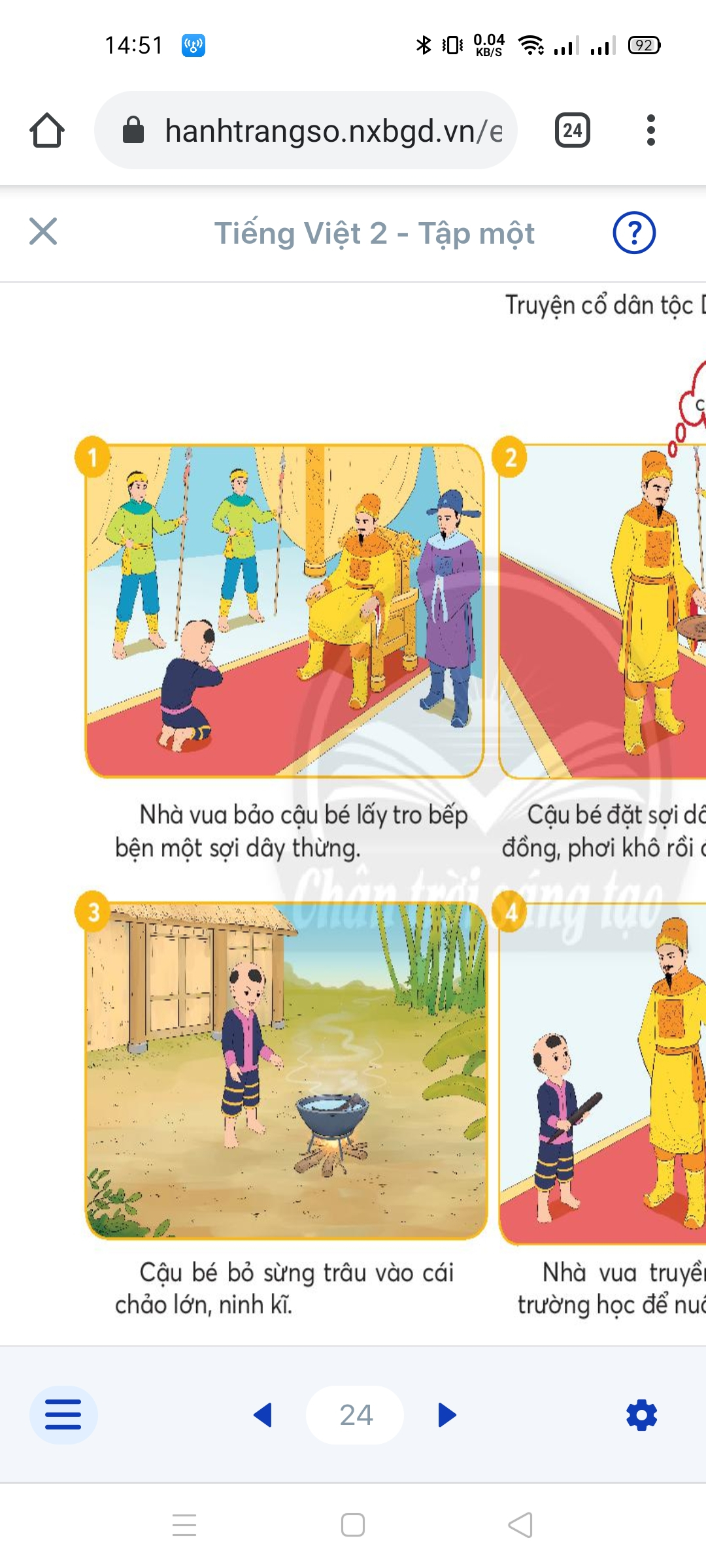 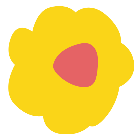 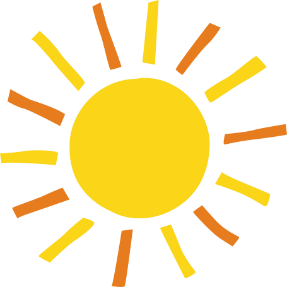 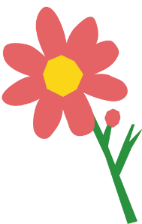 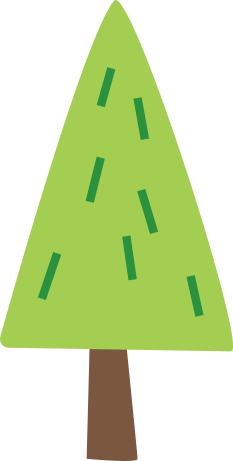 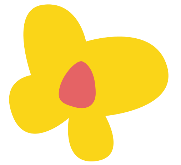 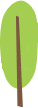 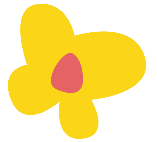 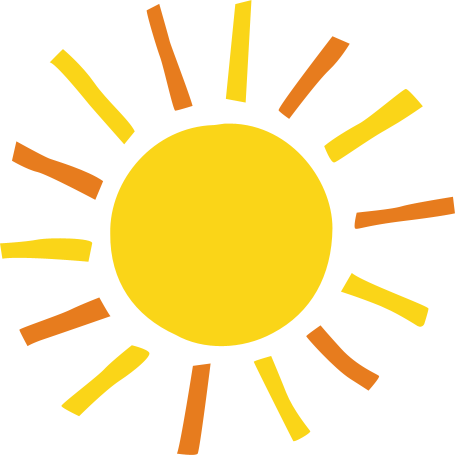 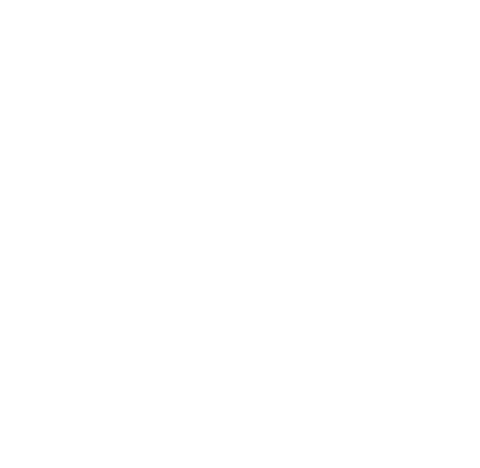 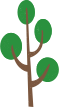 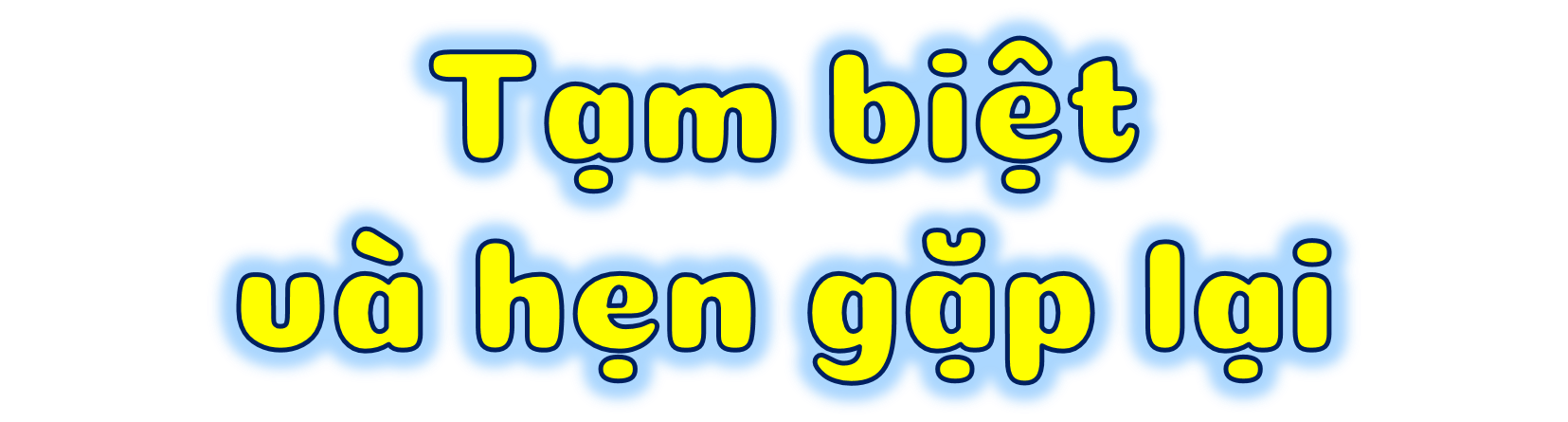 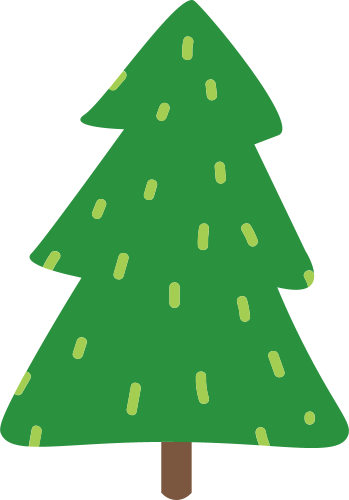 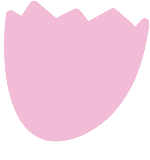 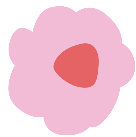